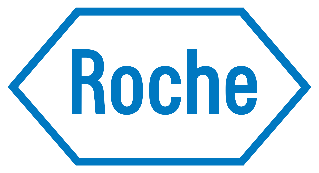 This activity has been supported by a grant from Roche Products Ltd
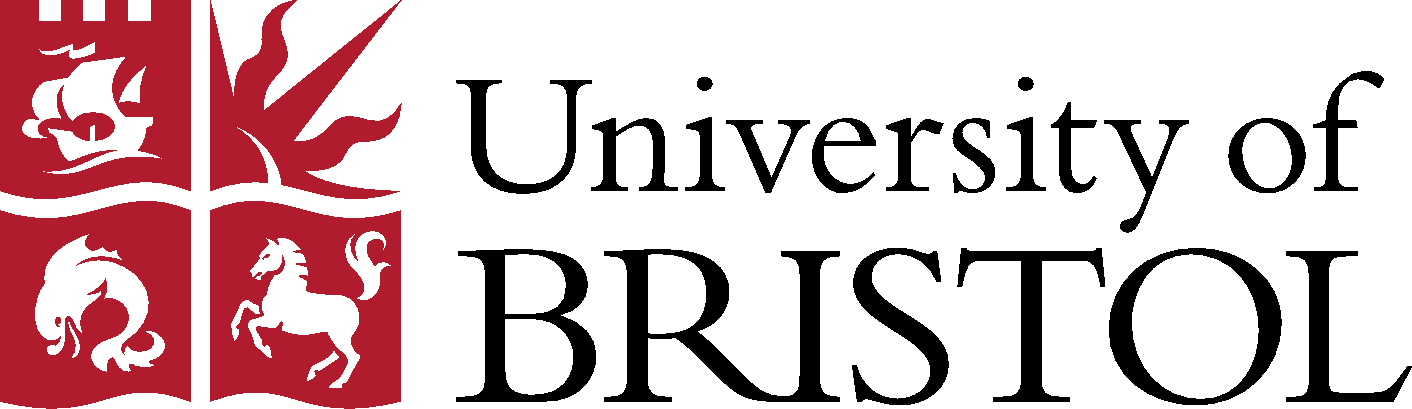 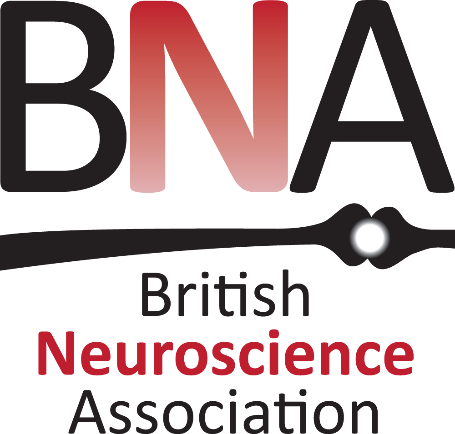 Biomedical Science Outreach
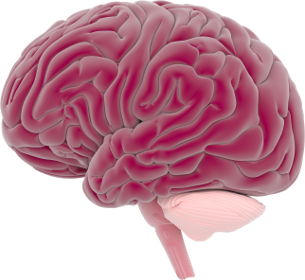 Neuroscience: 
The Brain & Nervous System
Elena Toma 
BNA Outreach Ambassador
Lydia Bown 
BNA Outreach Ambassador
Life and health Science Courses
Physiological science  – how does our body work
Biochemistry – what goes on inside cells
Cellular and Molecular Medicine  – why do we get diseases 
Neuroscience  – how does our brain and nervous system work
Pharmacology  – how do drugs work and how can we develop new drugs
Biomedical Sciences – A mixture of all of the above
Biological Sciences – how do we interact with the world around us 
		          and how do animals behave
Psychological Sciences – studying Cognitive processes, Brain behaviour and 
		                Health and Decision making and rational 
Medicine – diagnosis, treatment and prevention of disease in humans
Dentistry – diagnosis, treatment and prevention of disease in oral cavity 
Veterinary Sciences – diagnosis, treatment and prevention of disease in animals
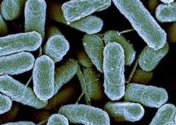 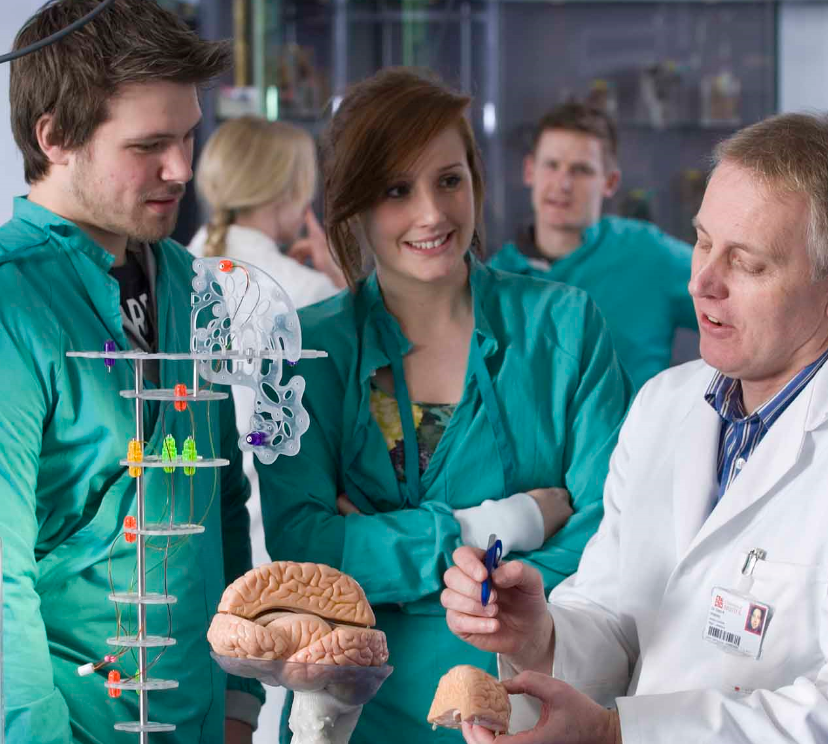 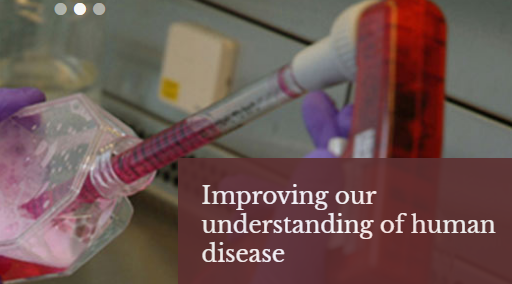 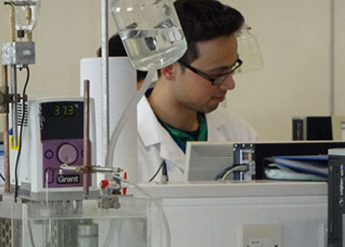 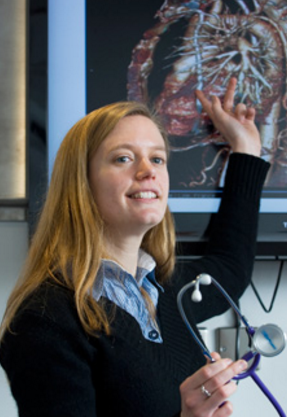 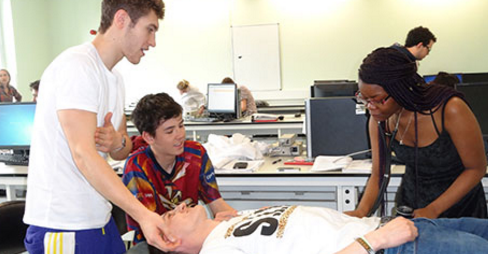 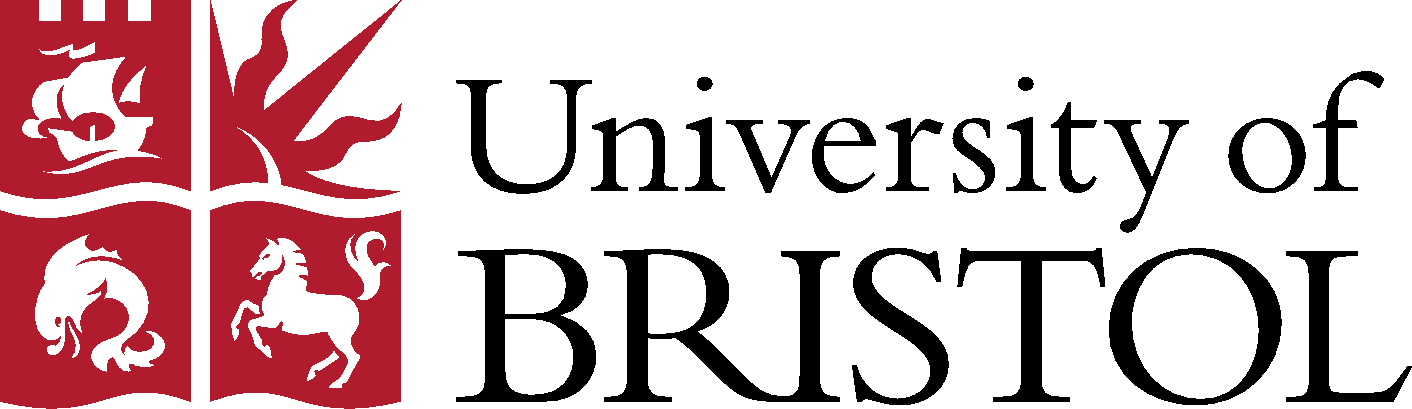 Biomedical Science Outreach
What do you know about the brain?
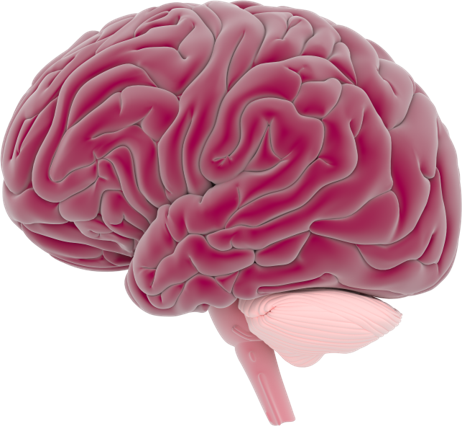 Microscopy
Brain Scanner
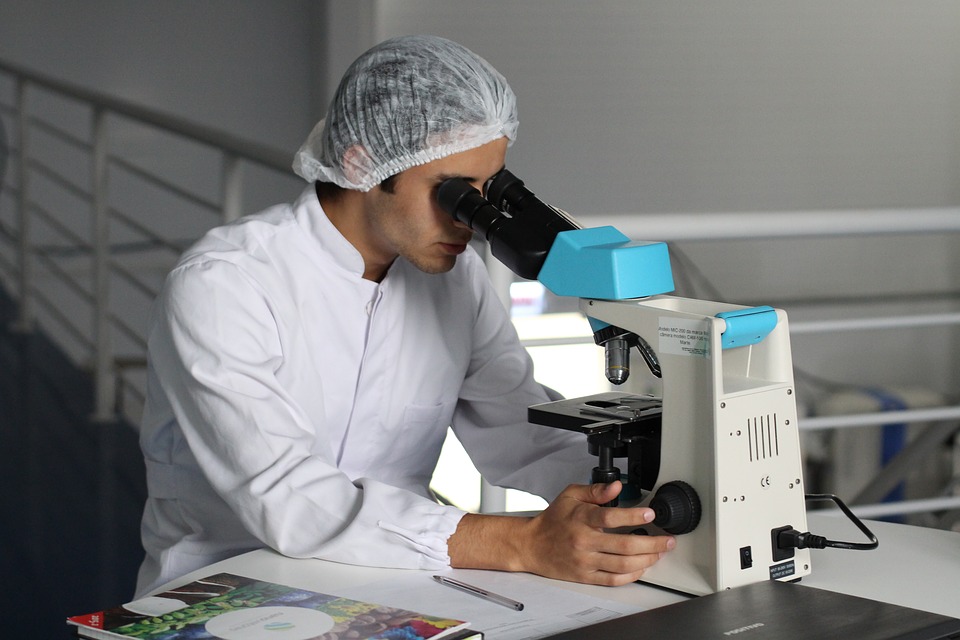 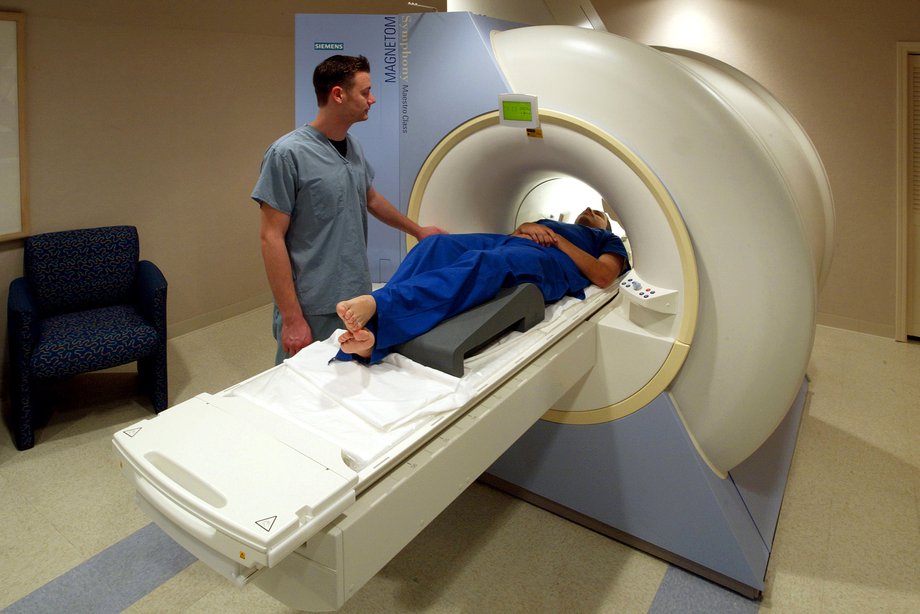 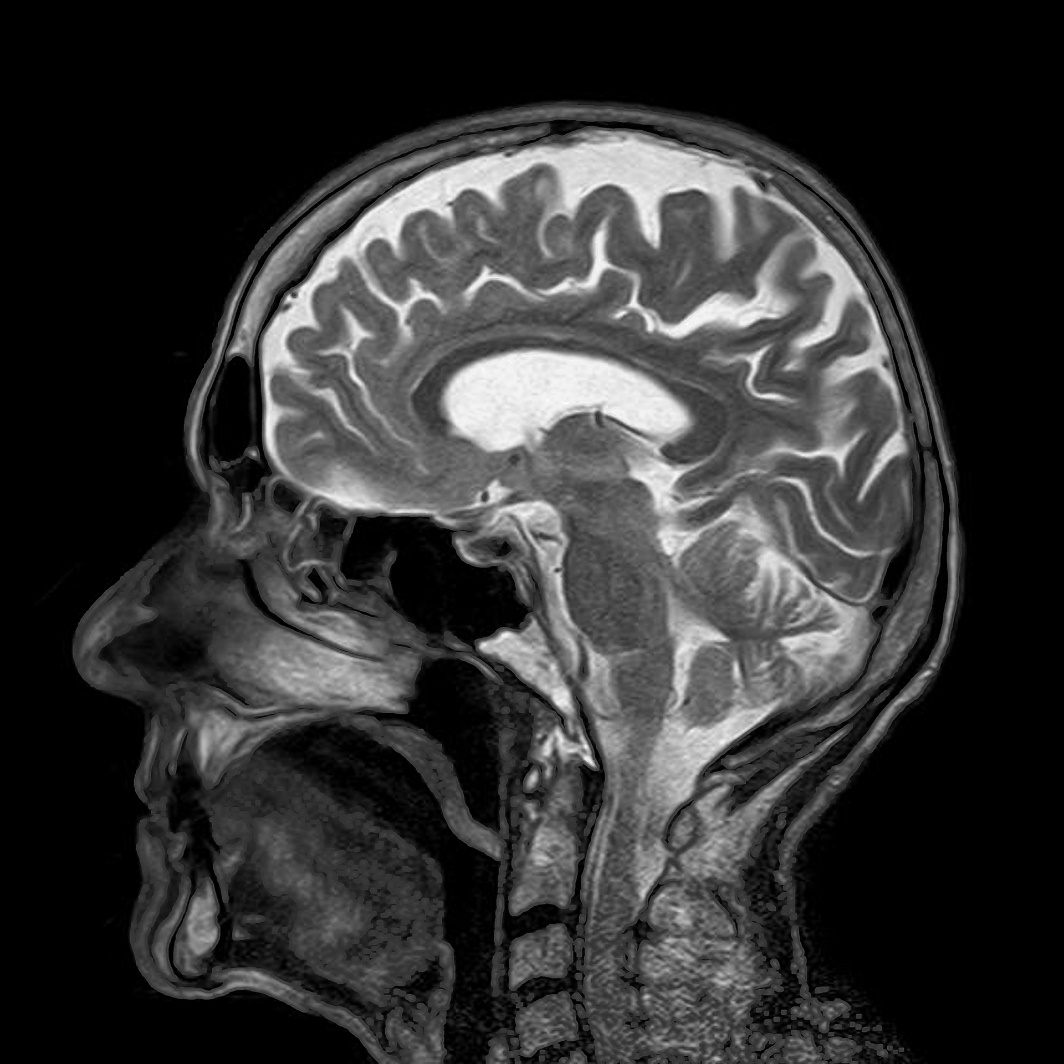 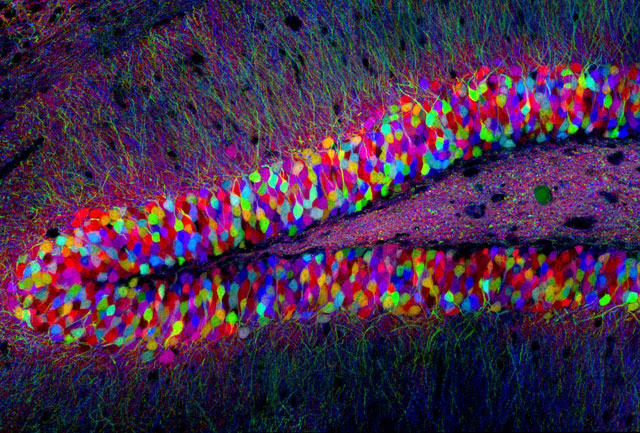 The brain is made up of two hemispheres
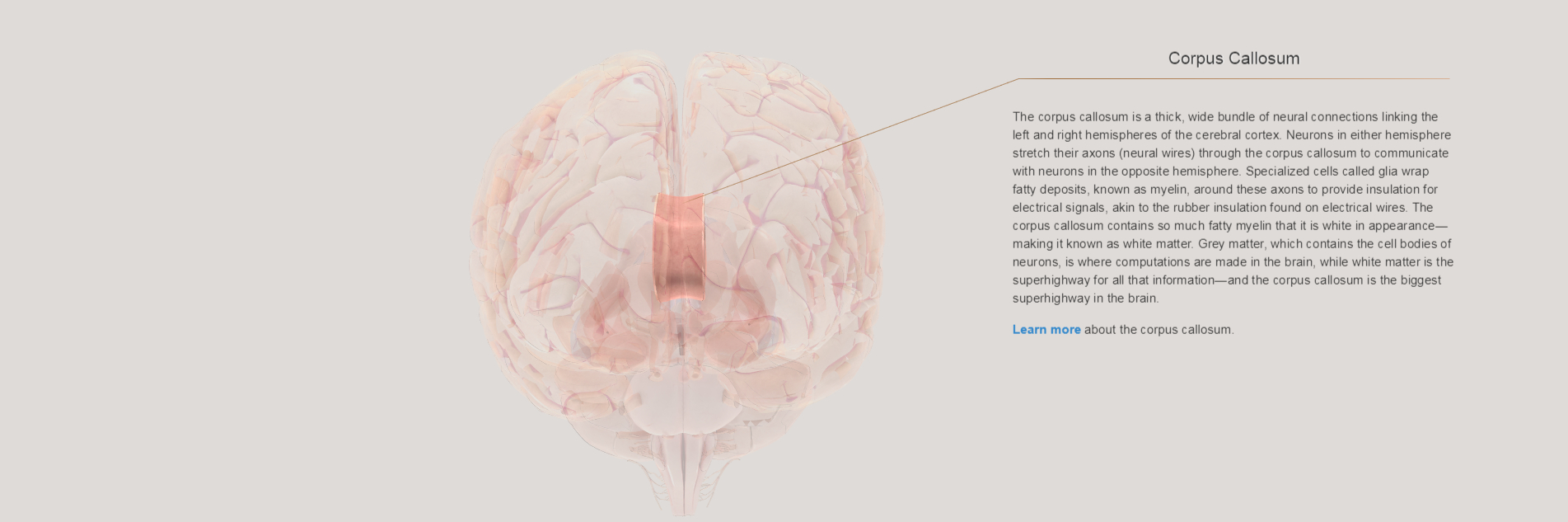 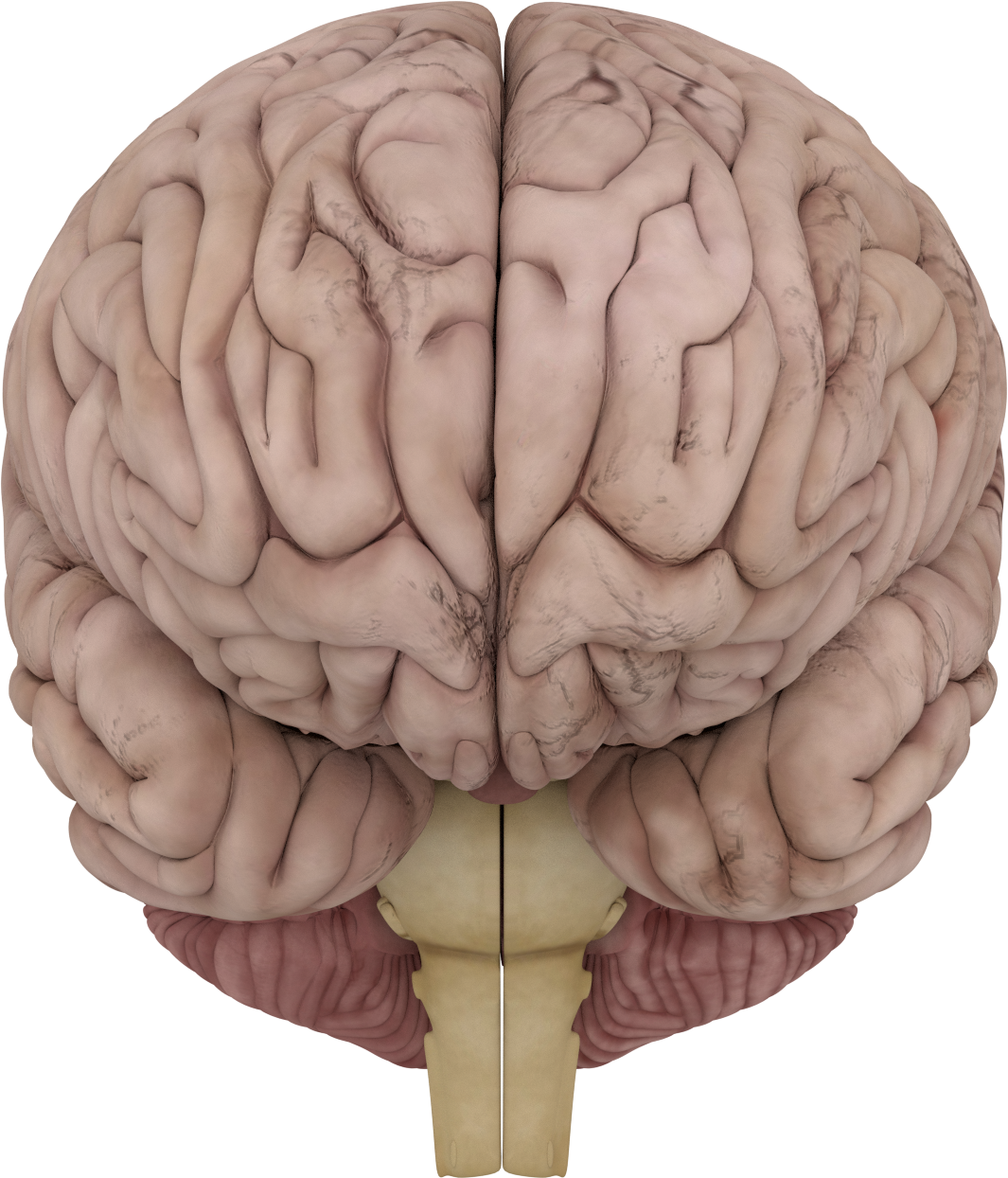 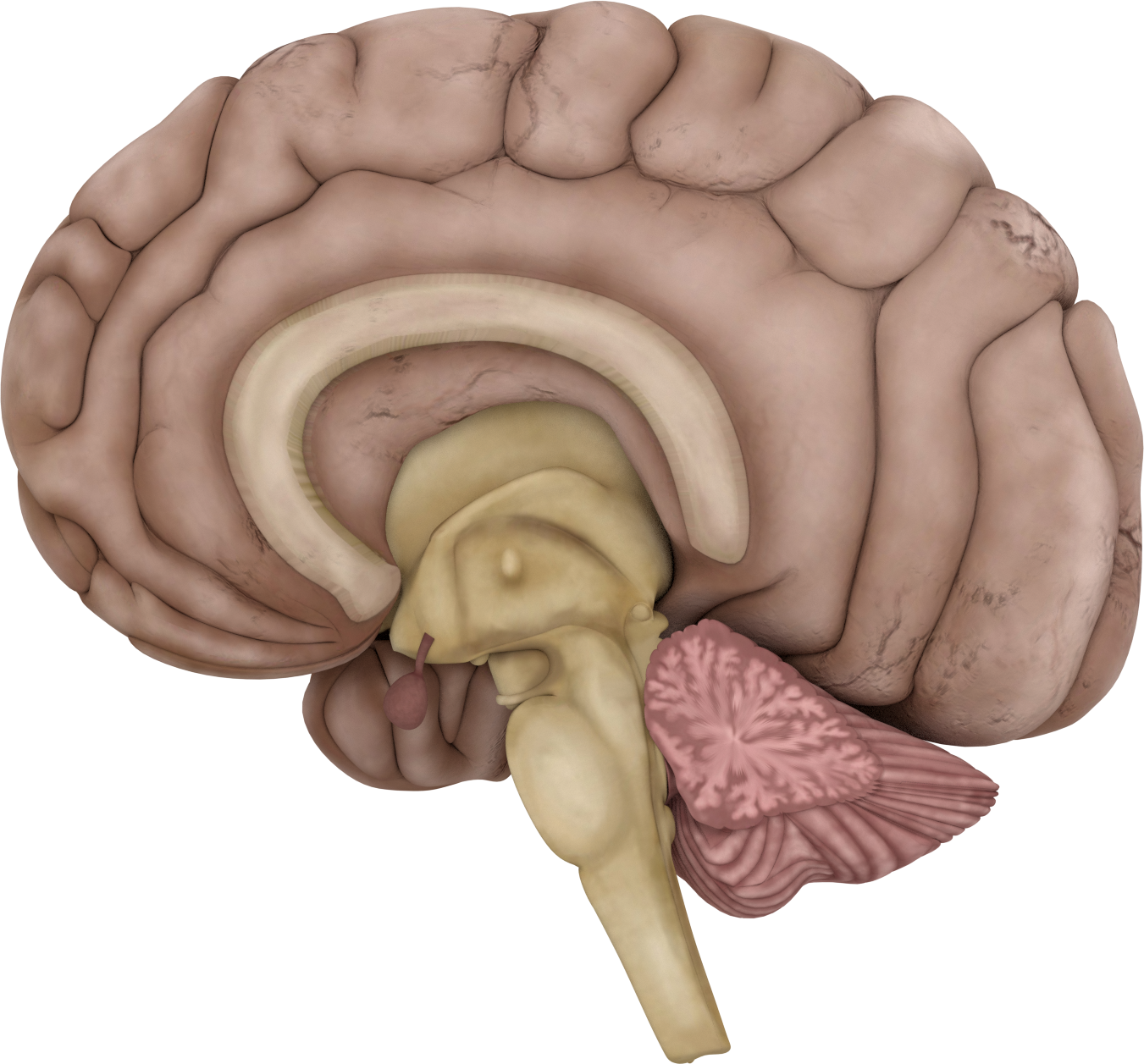 Corpus callosum
Brain anatomy
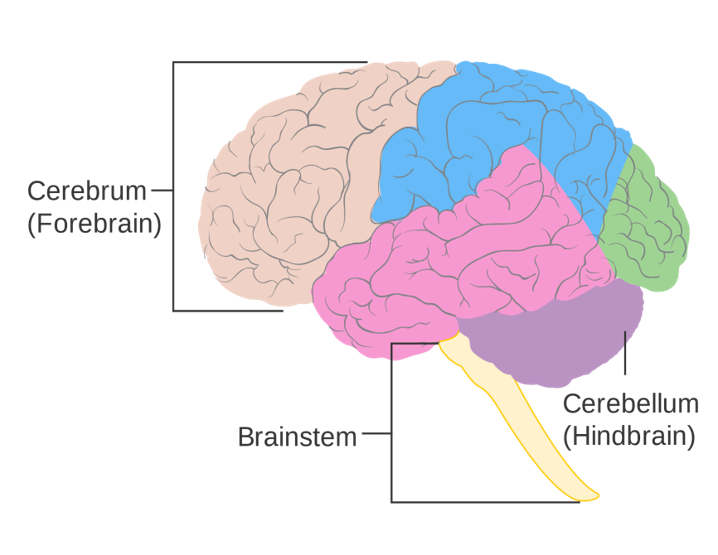 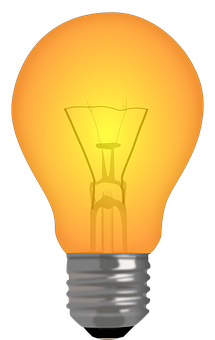 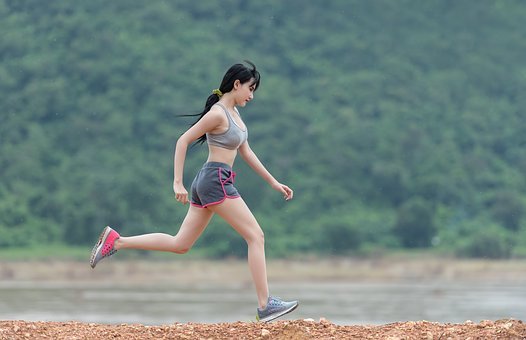 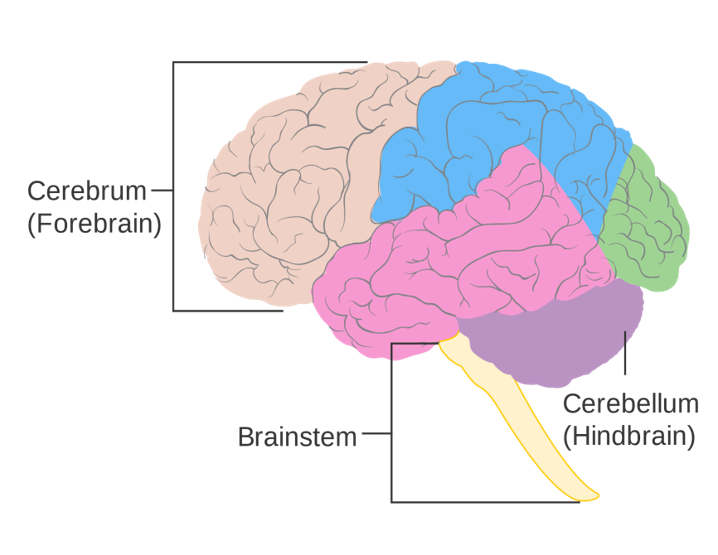 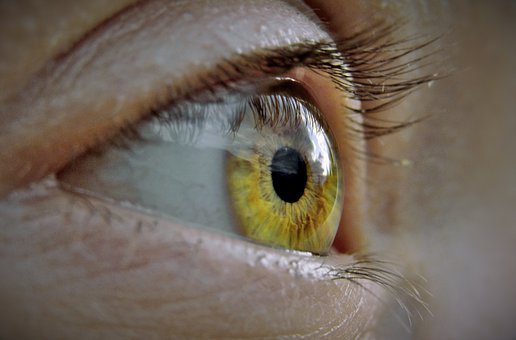 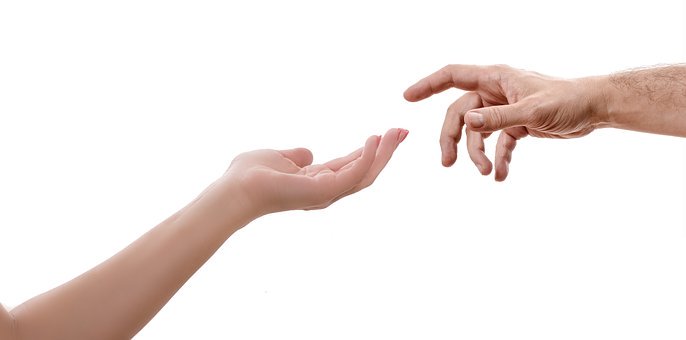 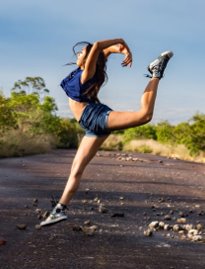 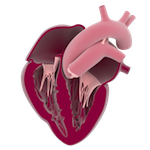 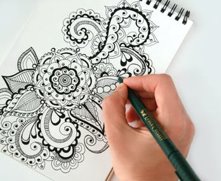 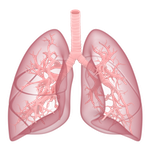 Parietal lobe
Sensation of touch, pain, temperature etc.
Language comprehension
Processing of hearing, vision etc.
Frontal Lobe
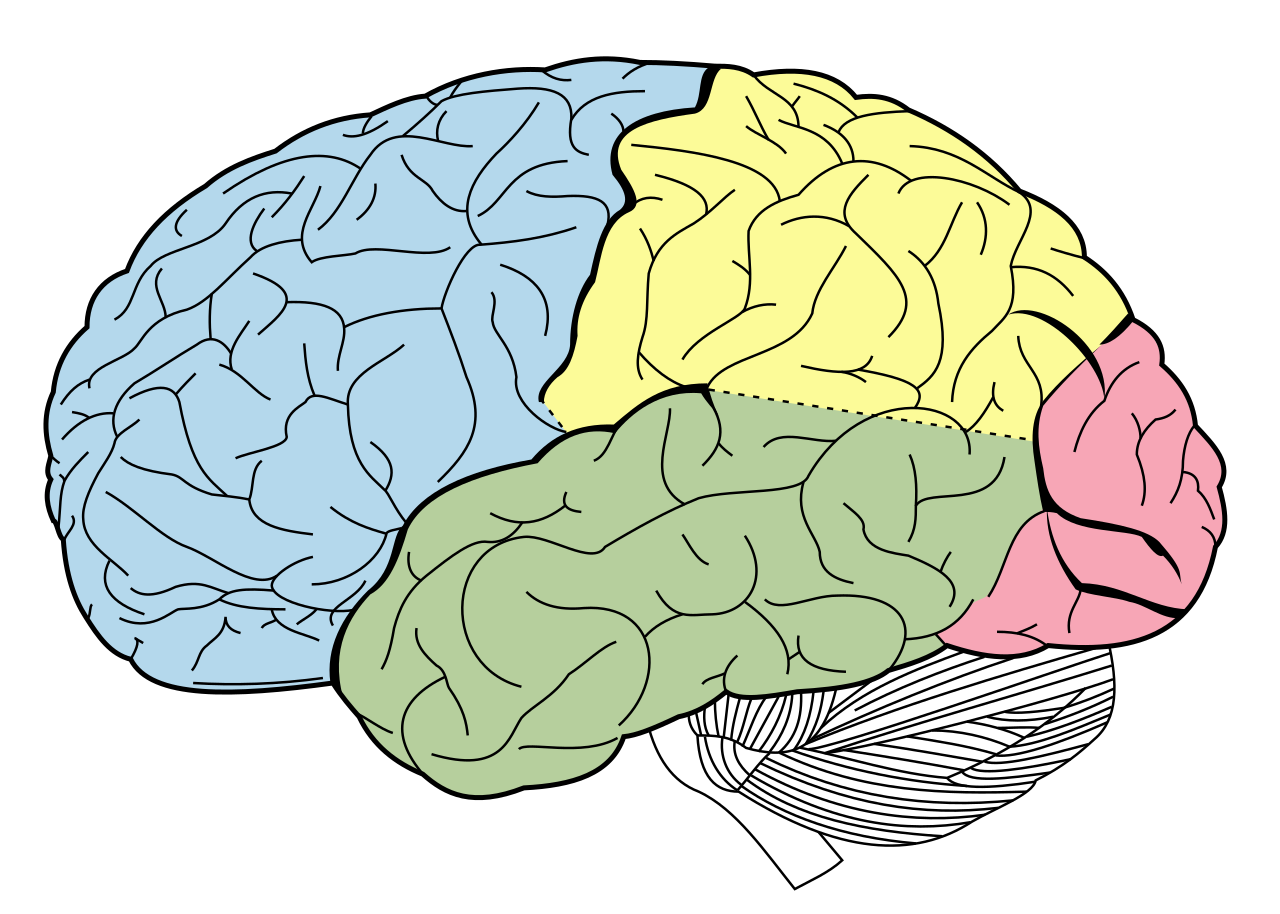 Personality
Identity
Decision making 
Abstract thinking 
Movement 
Speech
Behaviour
Occipital Lobe
Visual processing
Temporal Lobe
Memory
Learning
Auditory centers 
Language comprehension
Phineas Gage
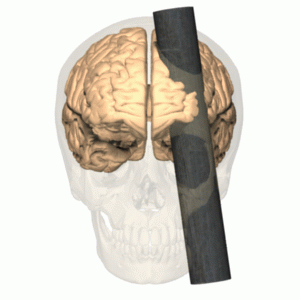 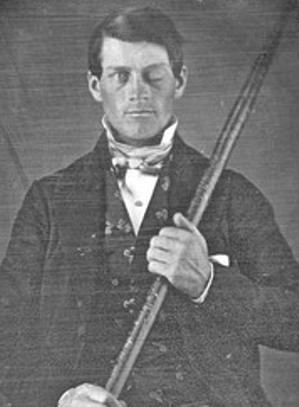 In 1848 Gage suffered a horrific accident which damaged his brain and appeared to change his personality.

Fascination with his case encouraged scientific research into the brain.
Mirror Drawing Activity
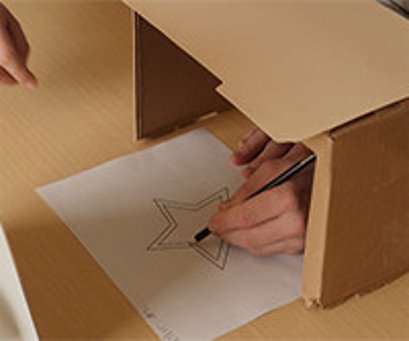 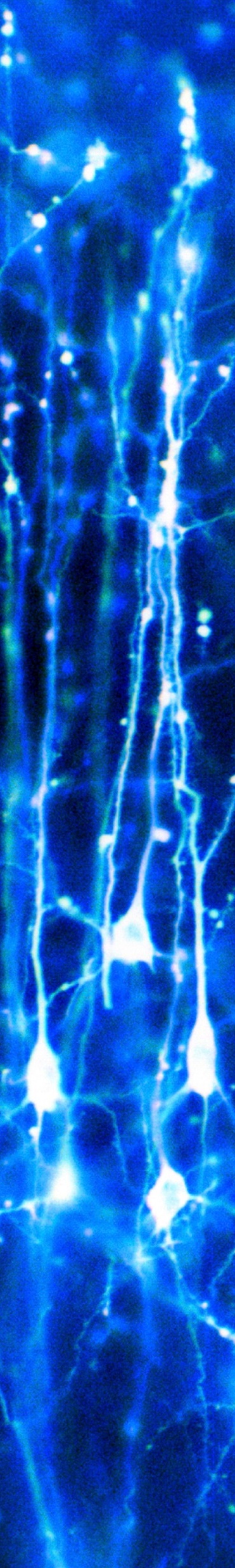 Neuron
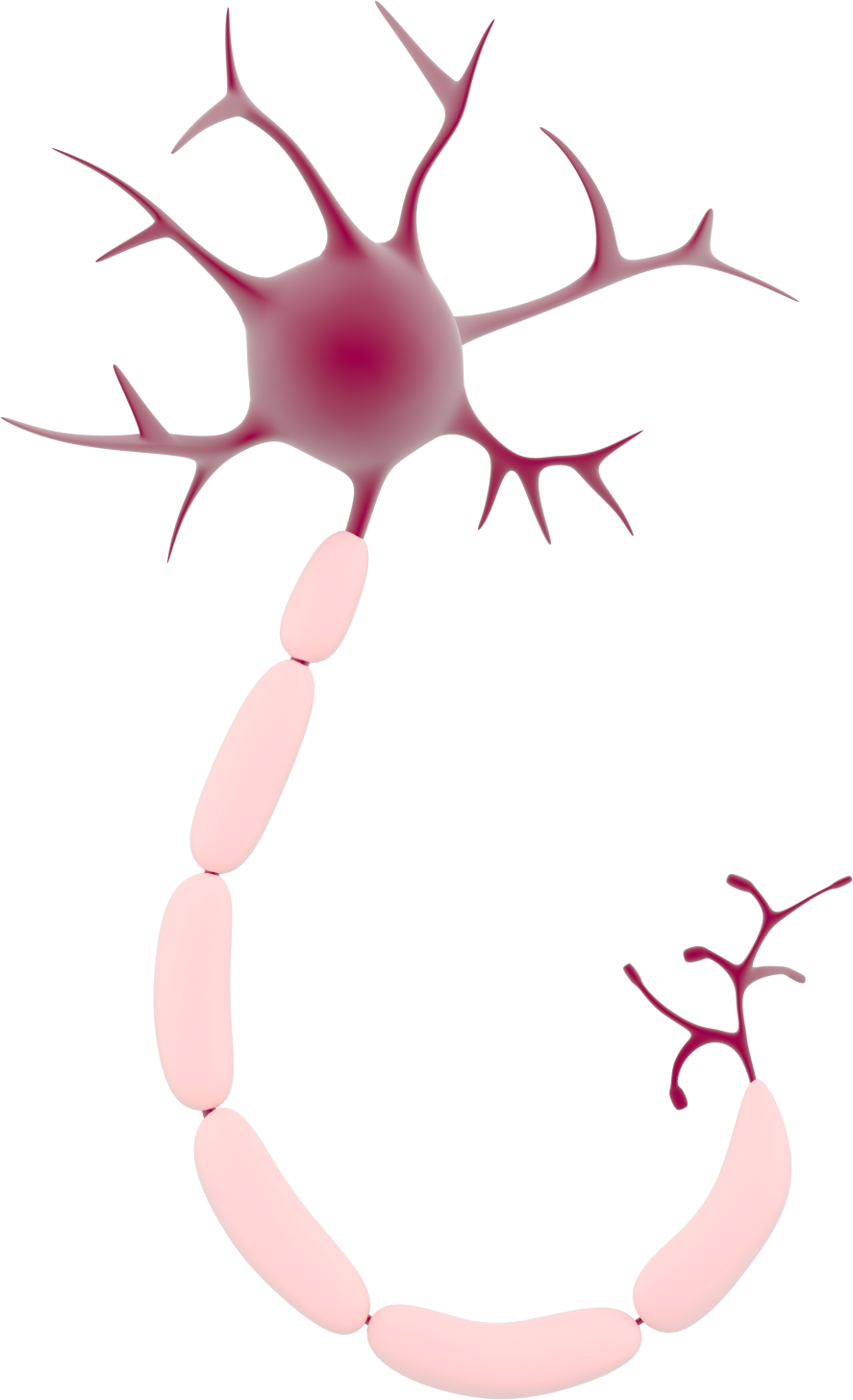 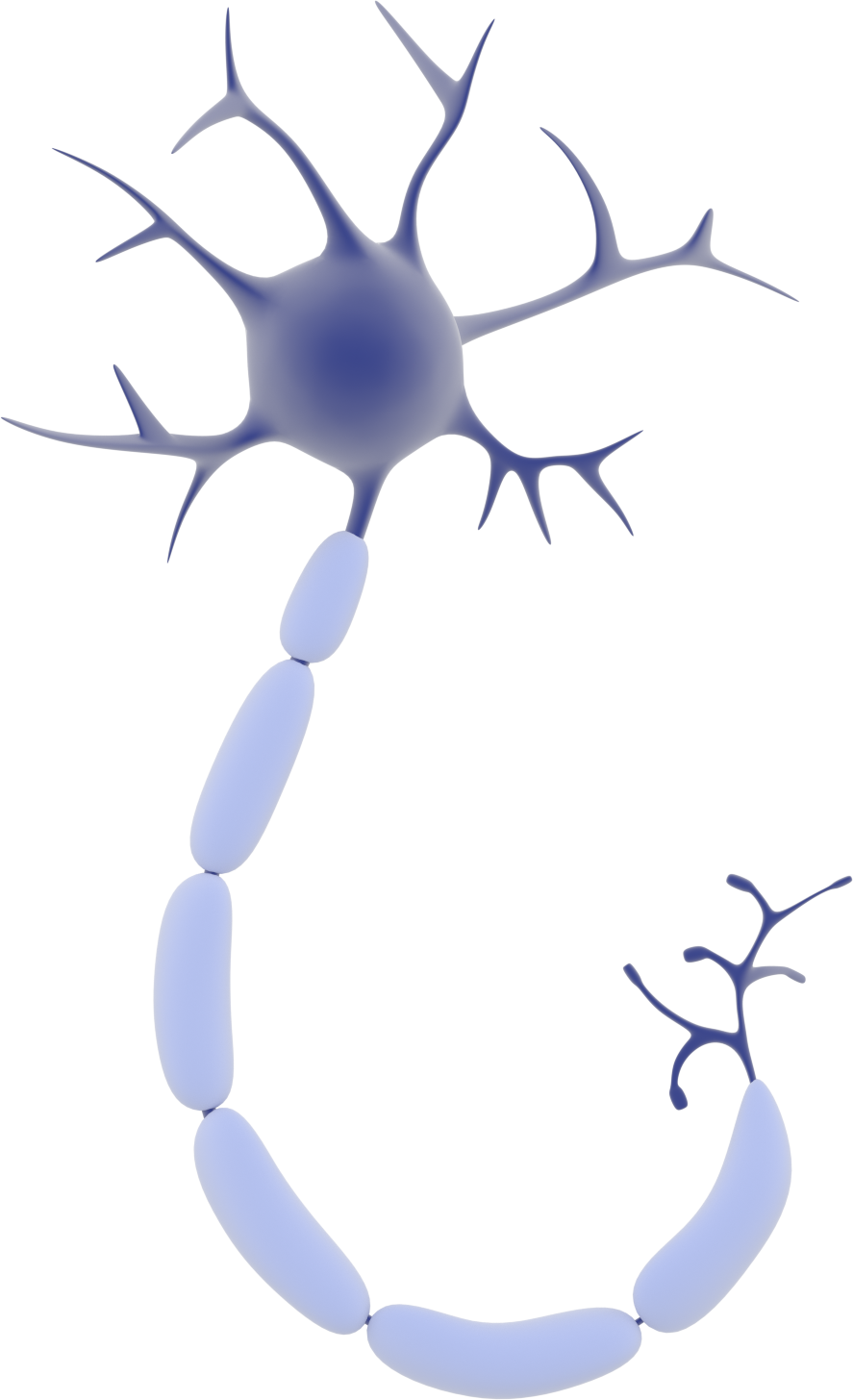 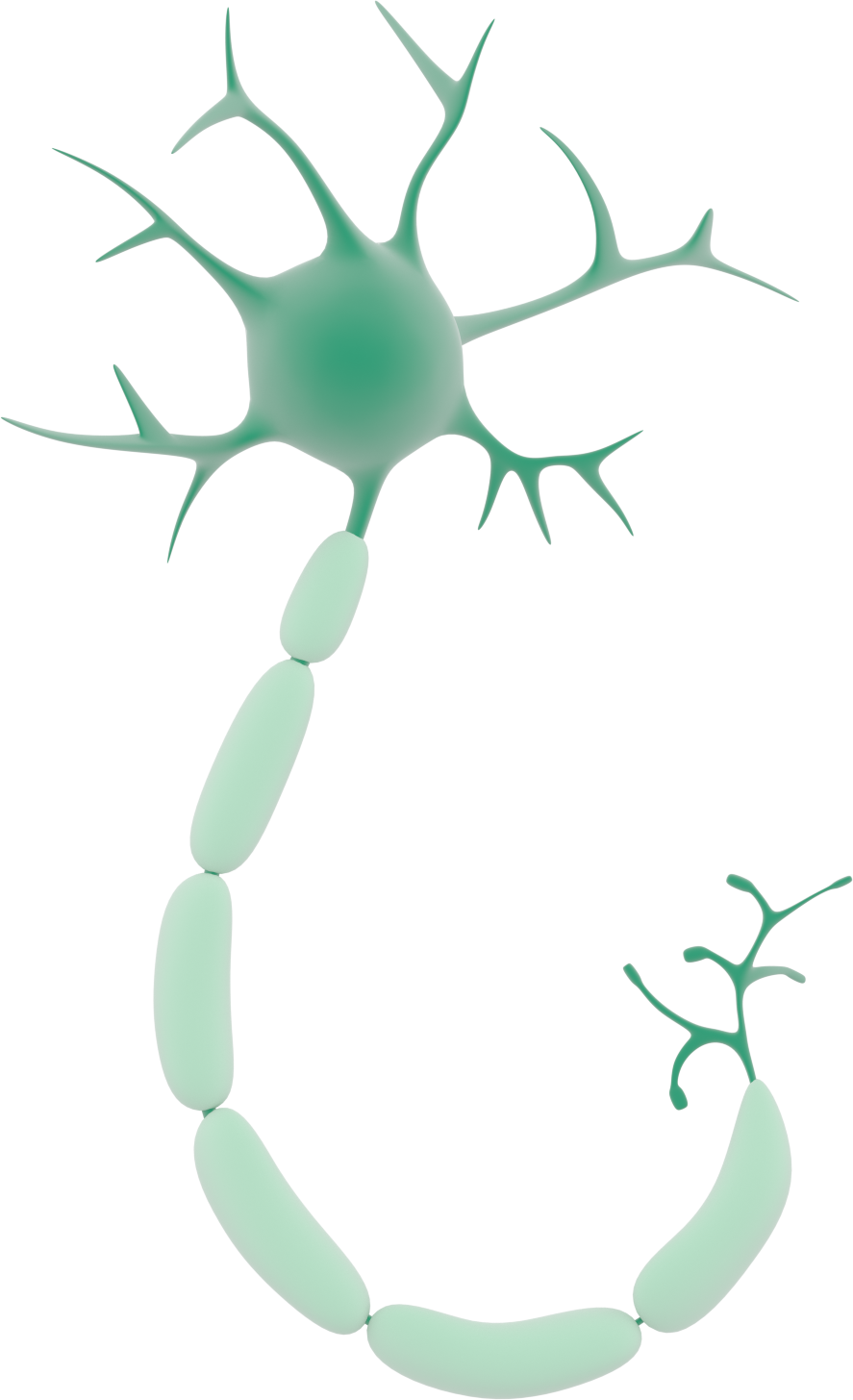 Signal sent
Signal received
'Neurons in the brain' by Dr Jonathan Clarke
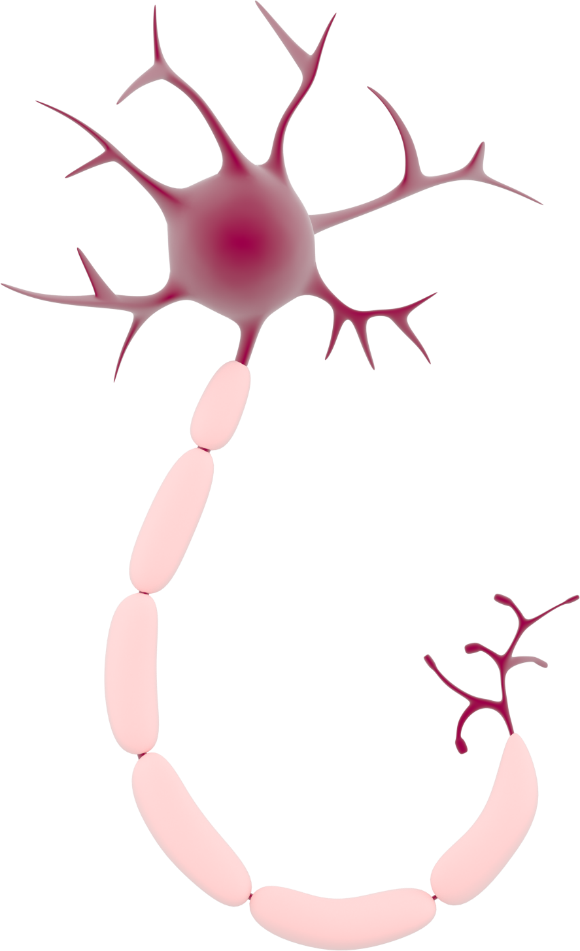 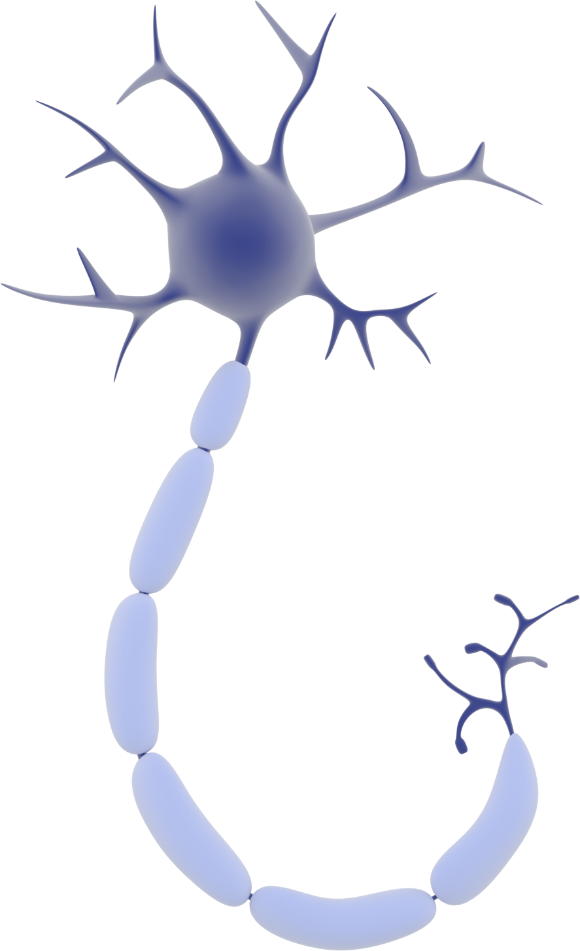 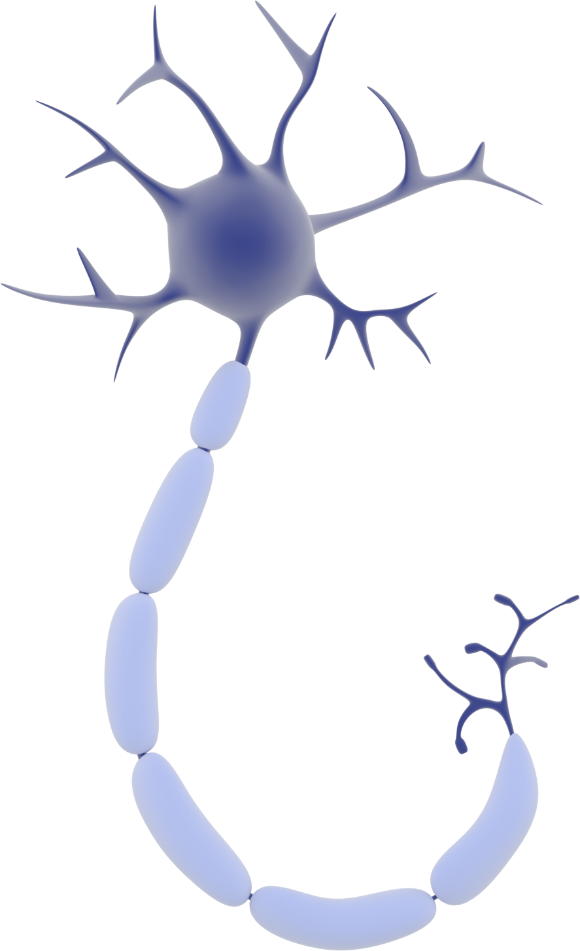 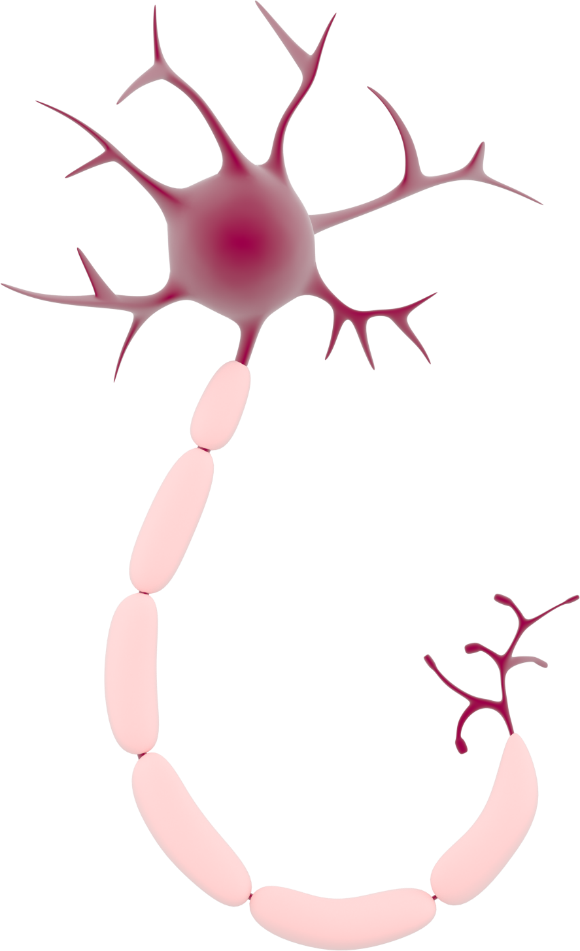 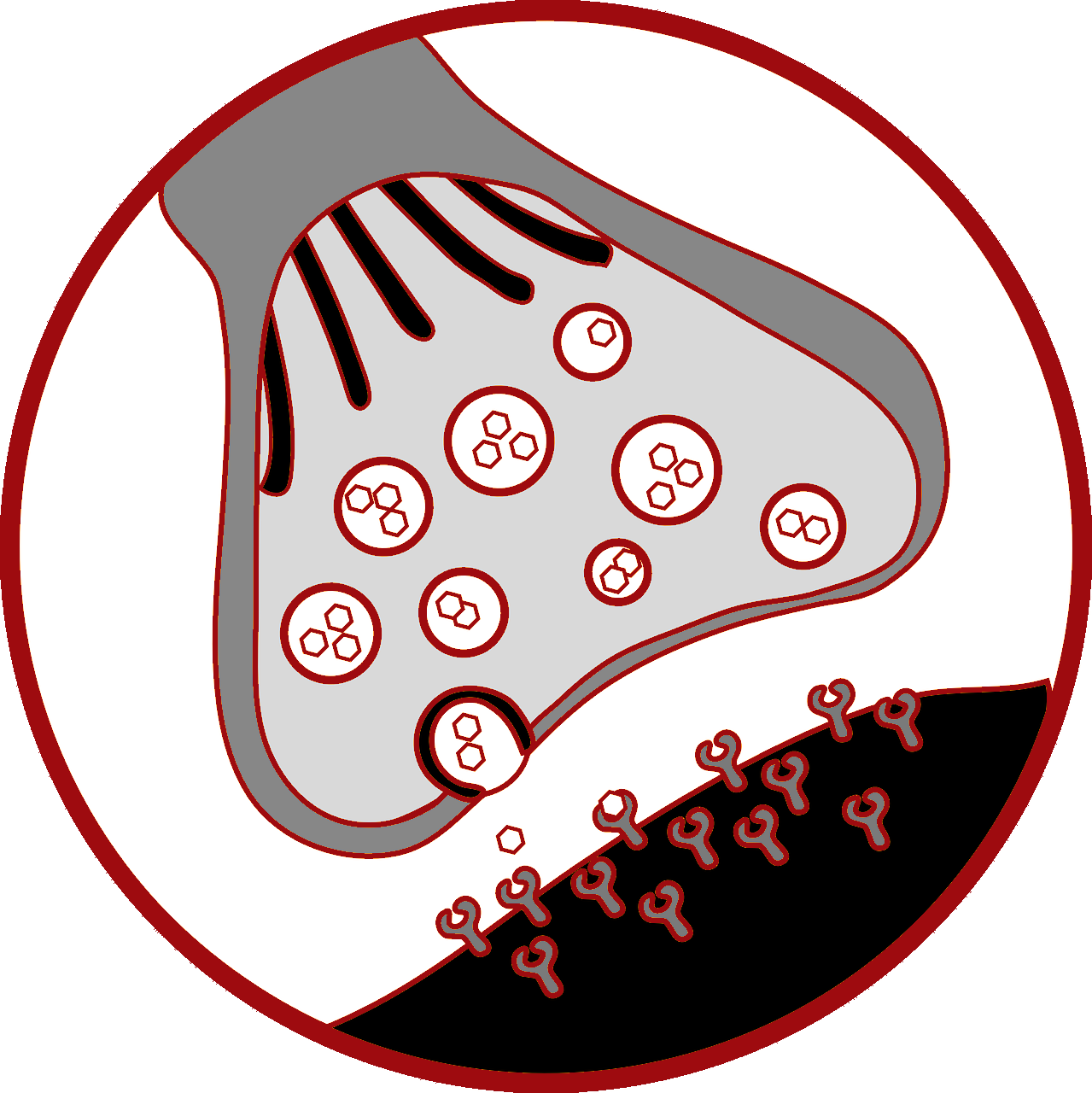 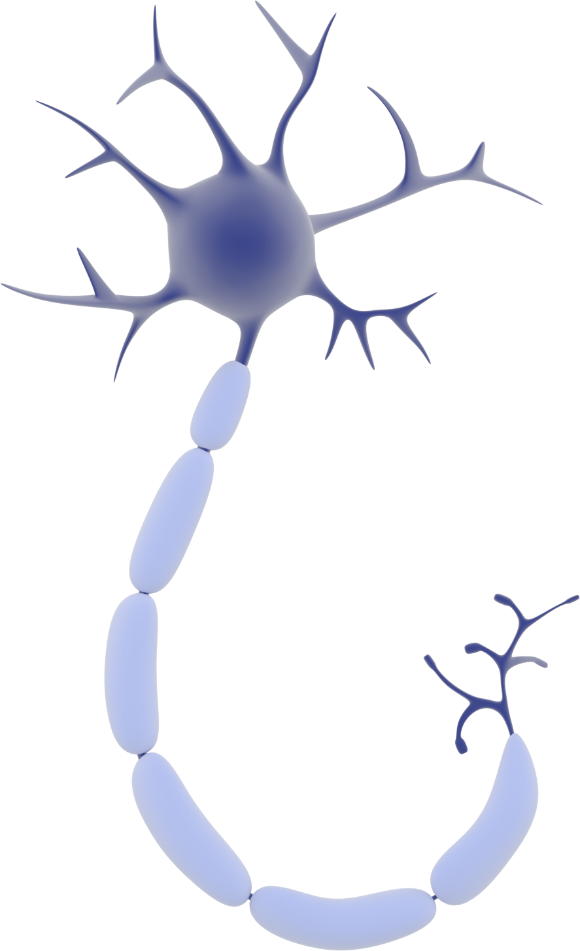 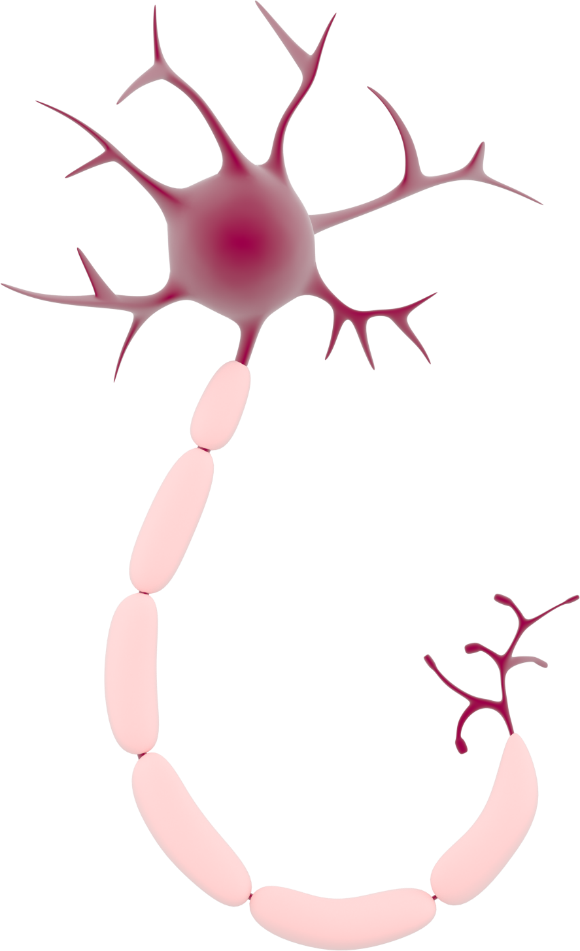 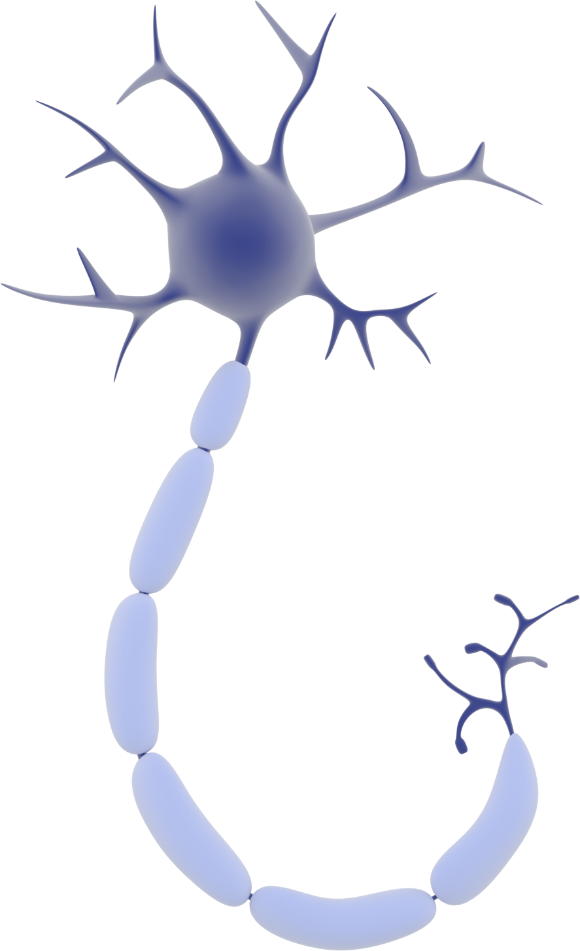 Synapse
Human Brain Development
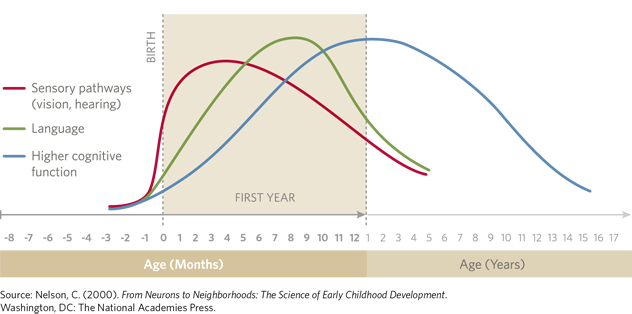 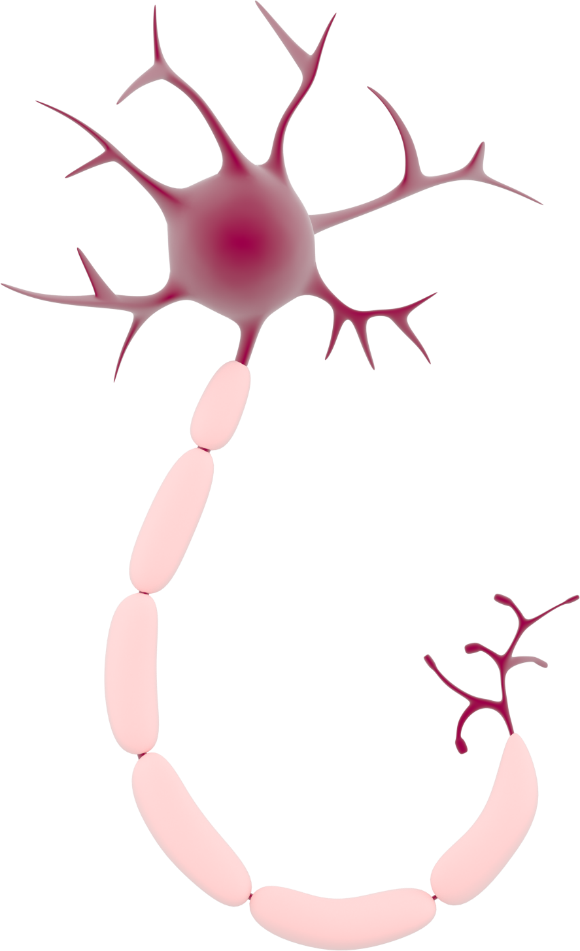 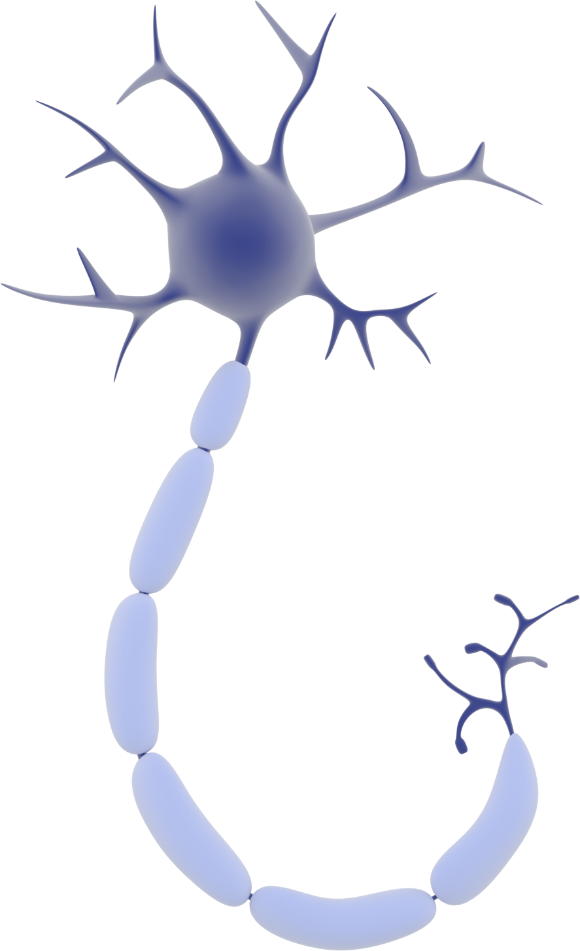 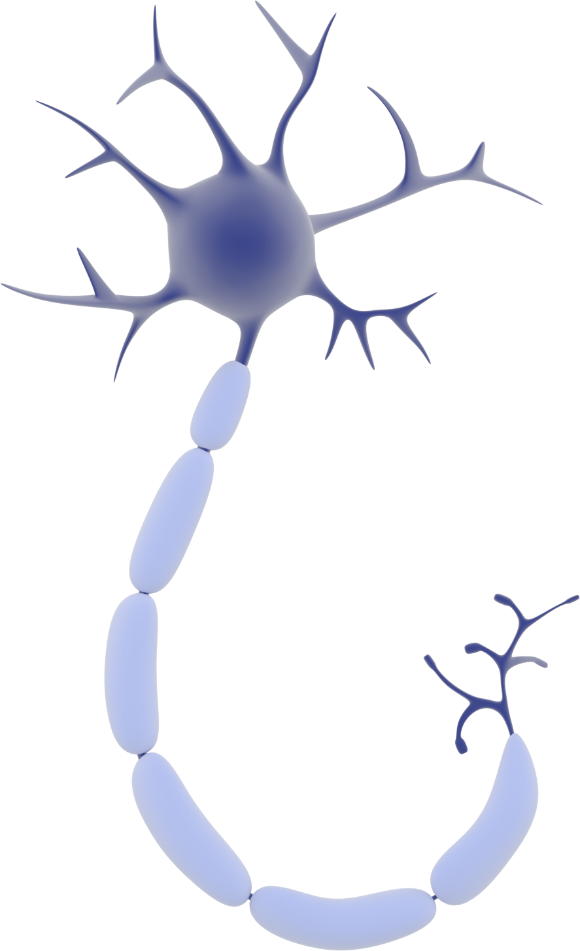 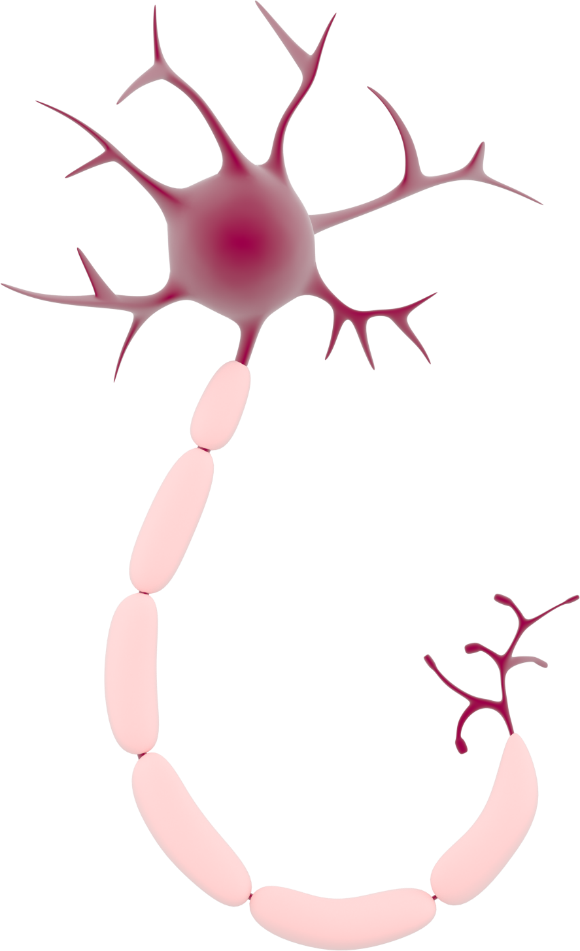 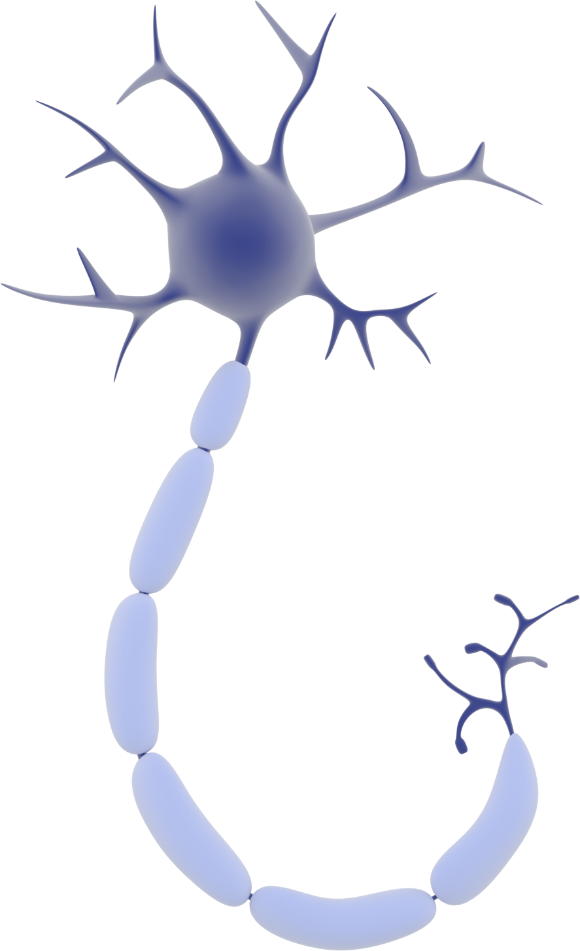 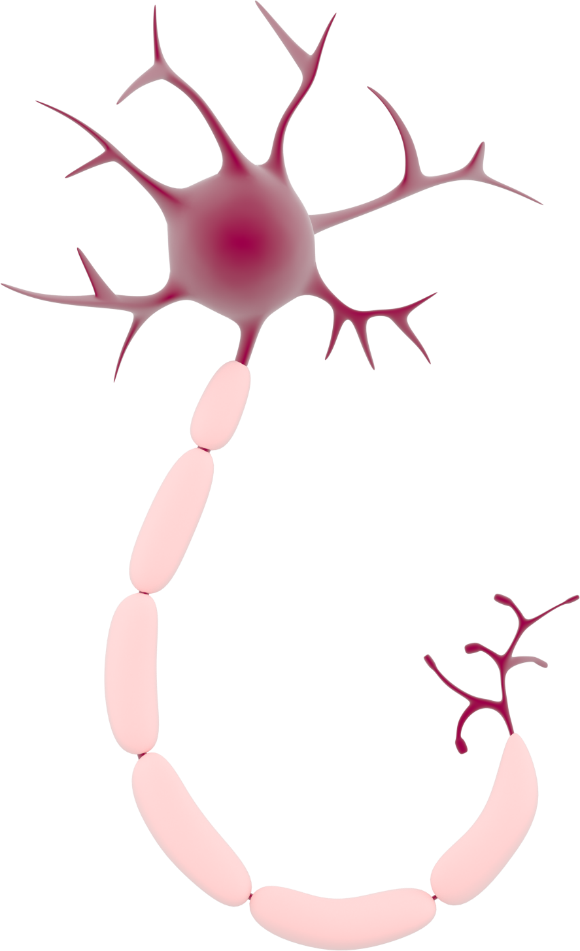 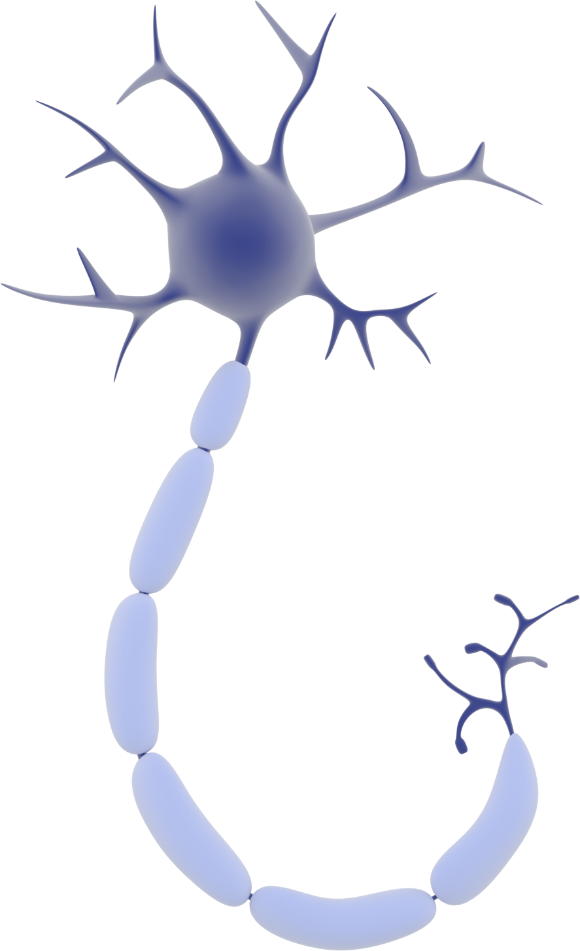 'Synaptic pruning'
Risk-taking
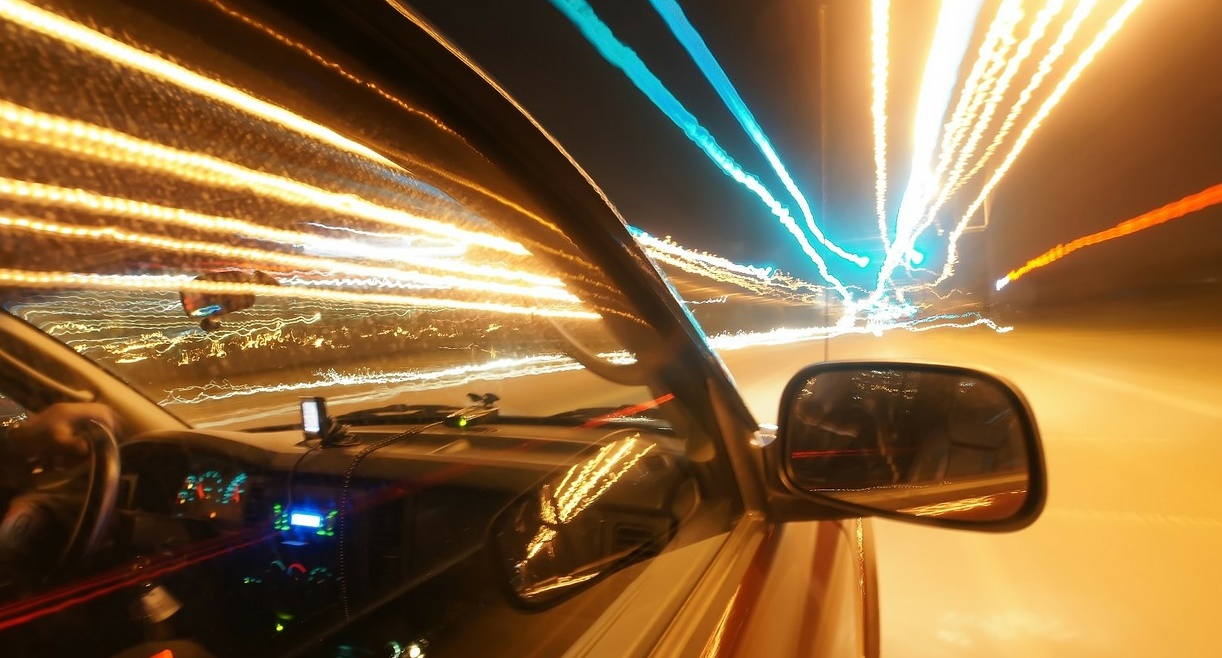 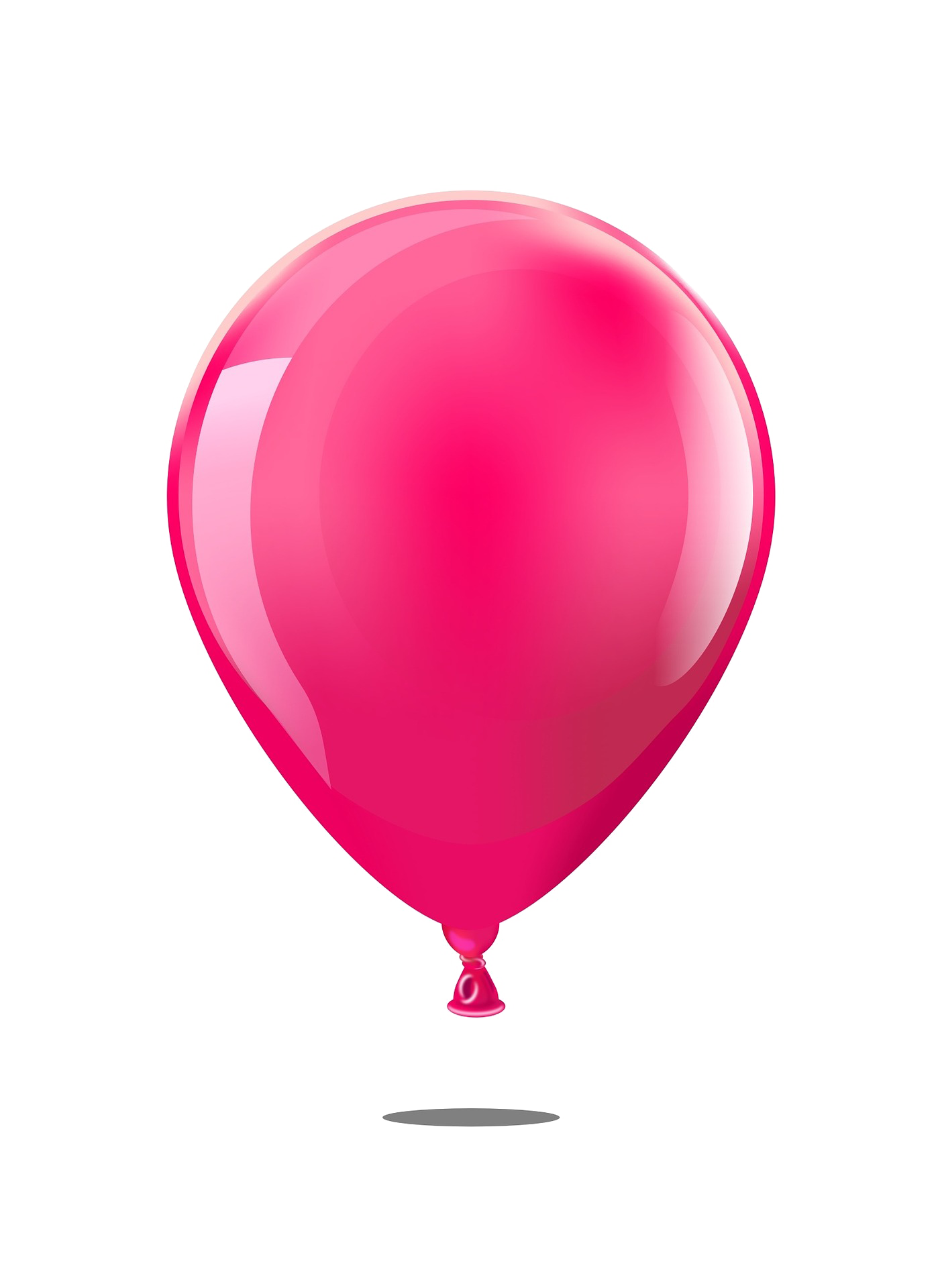 Balloon
game
Speech & Language: Left Hemisphere
Parietal Lobe
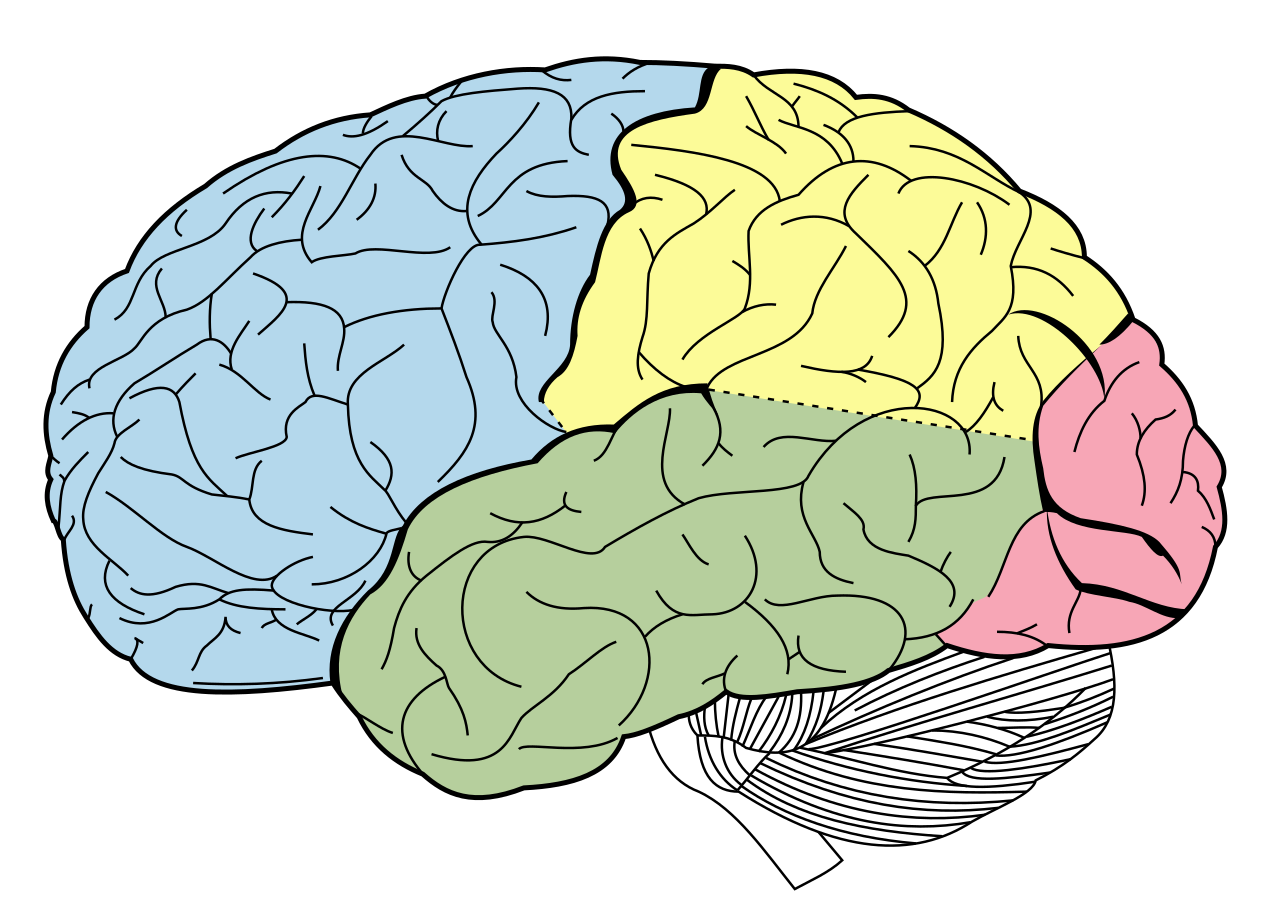 Frontal Lobe
Wernicke's Area
Occipital  Lobe
Broca's Area
Temporal Lobe
[Speaker Notes: Introduce language centres on the left side of the brain]
Broca's Area
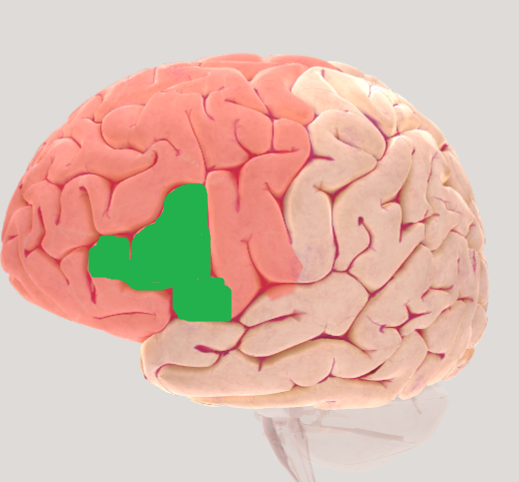 Frontal Lobe
Producing Speech!
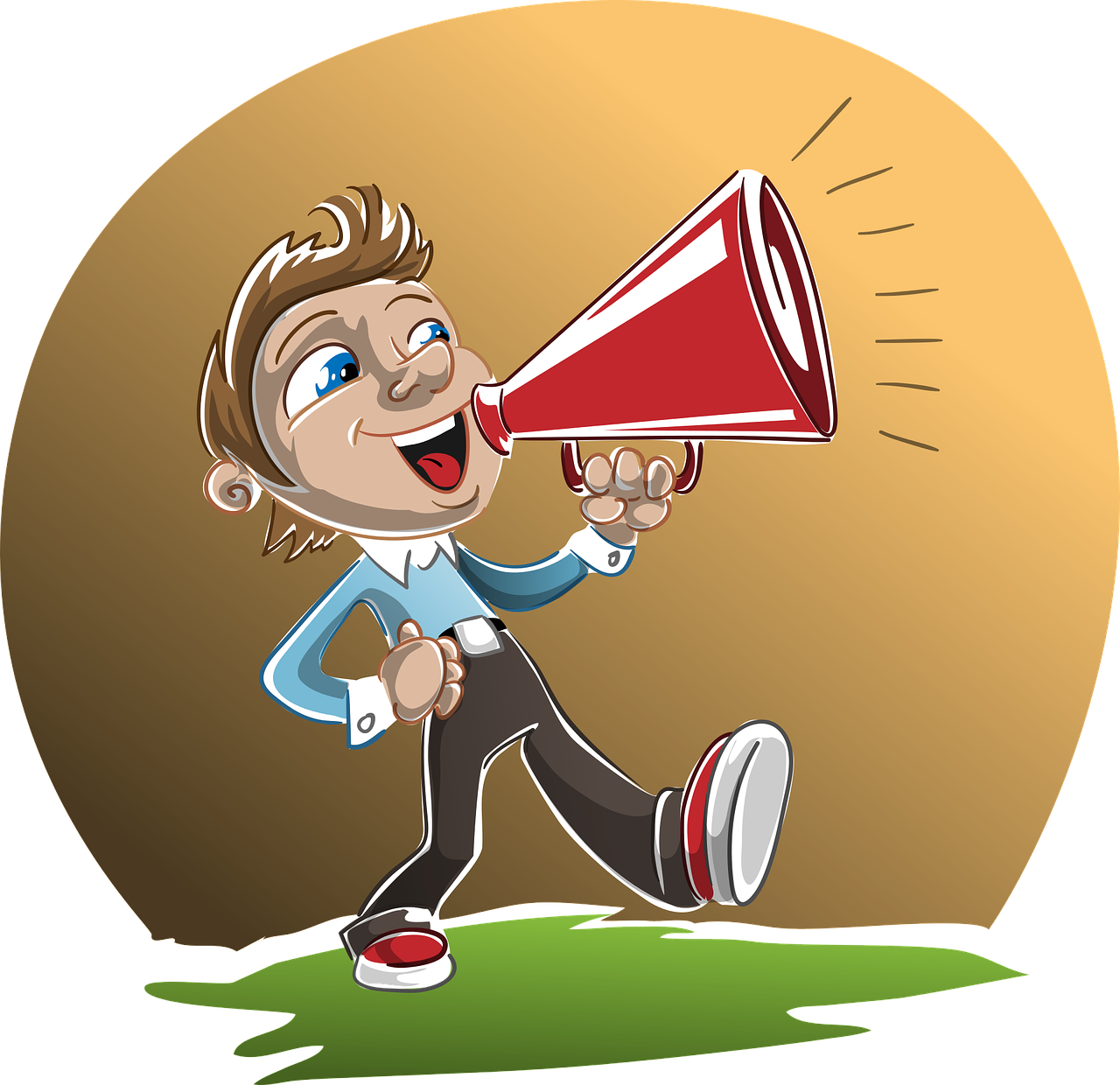 Wernicke's Area
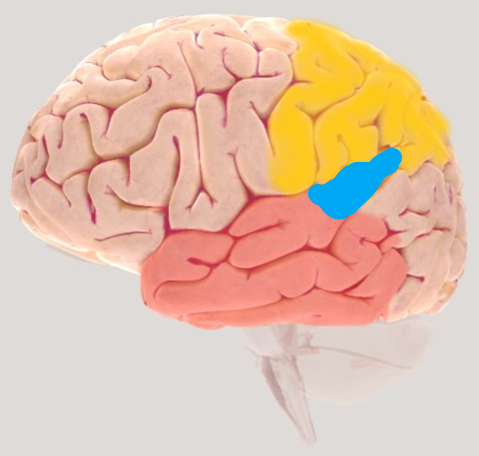 Parietal Lobe
Understanding Language!
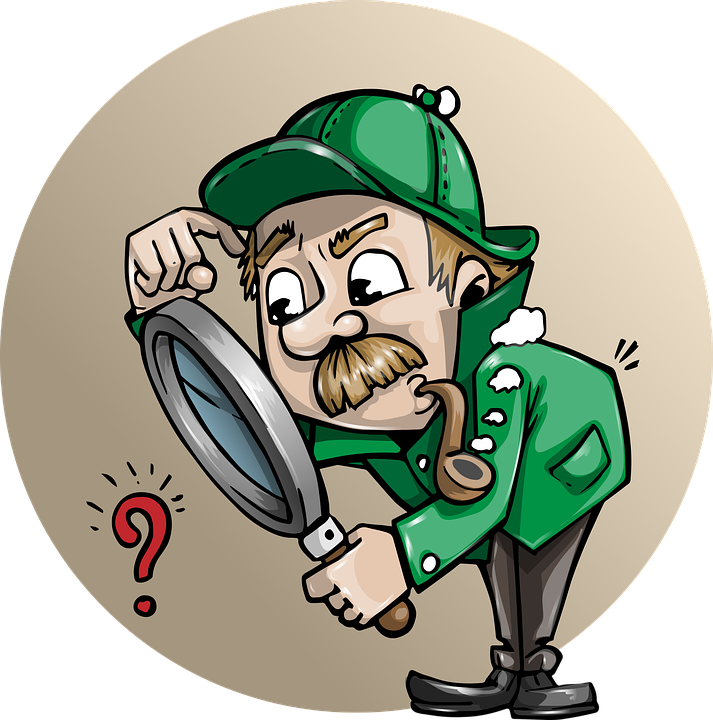 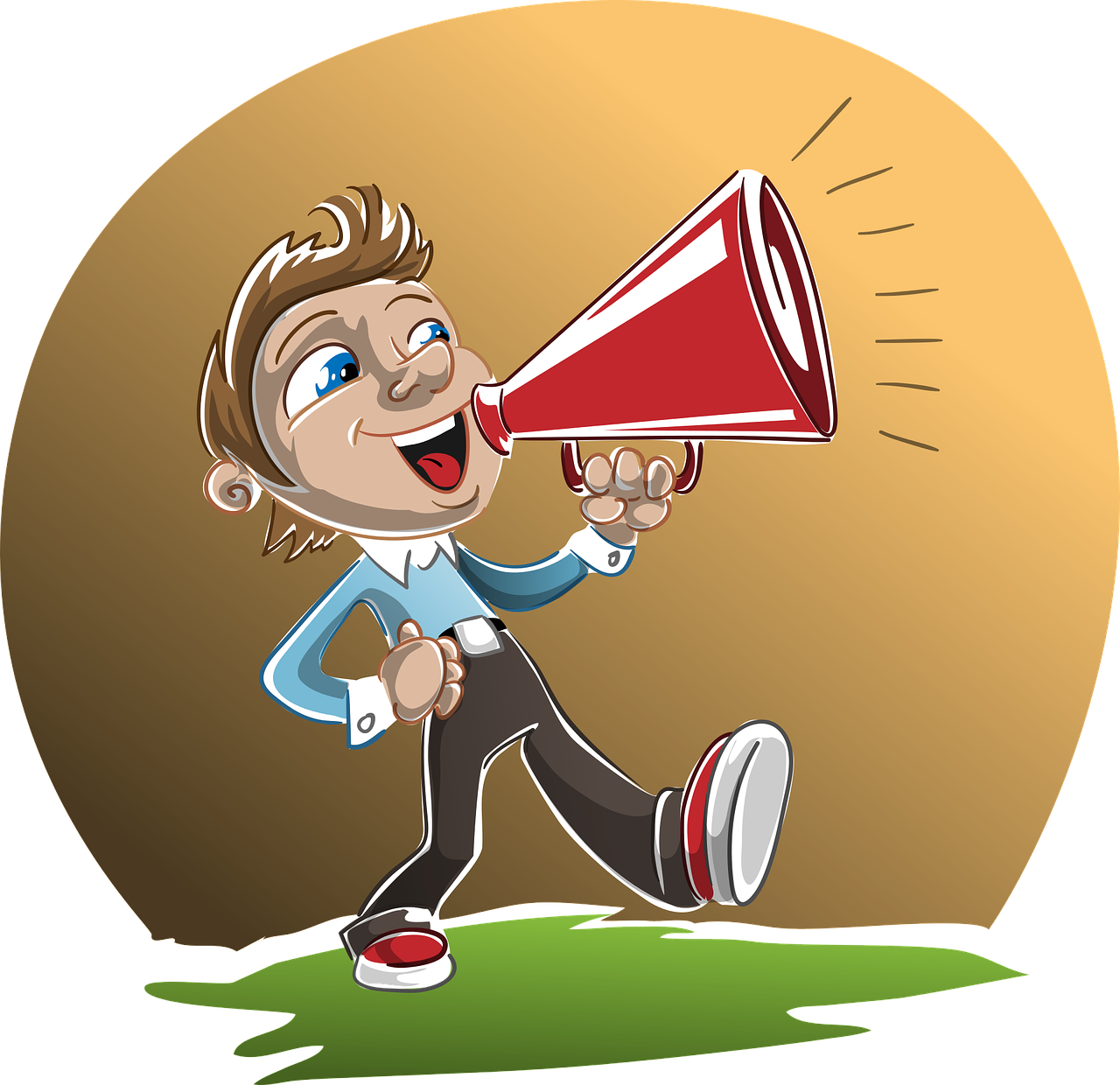 Temporal Lobe
Aphasia
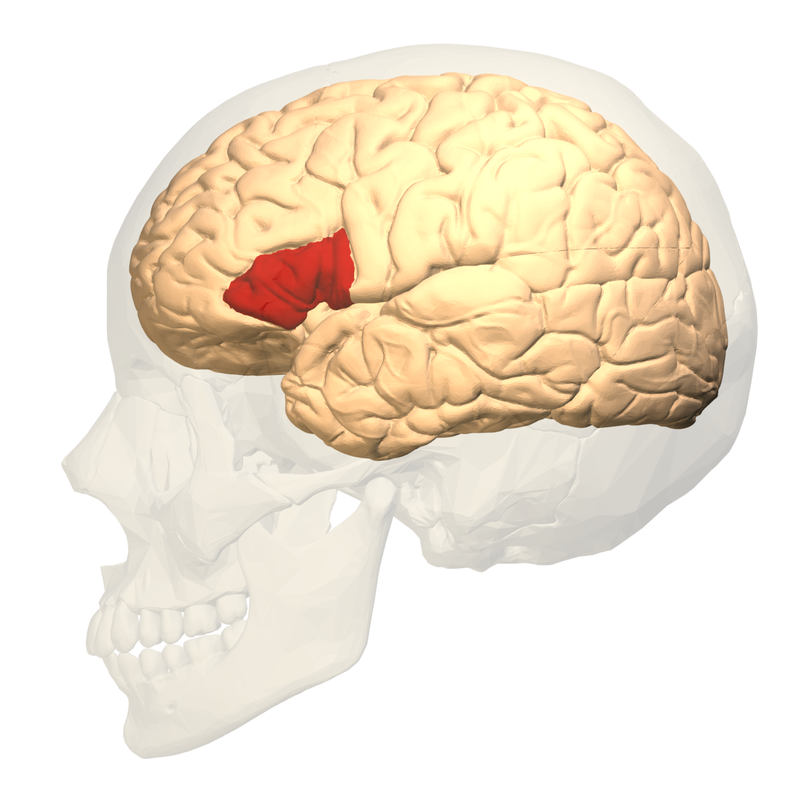 Aphasias are language disorders that have occurred from brain damage  
Wernicke’s aphasia
Broca’s aphasia
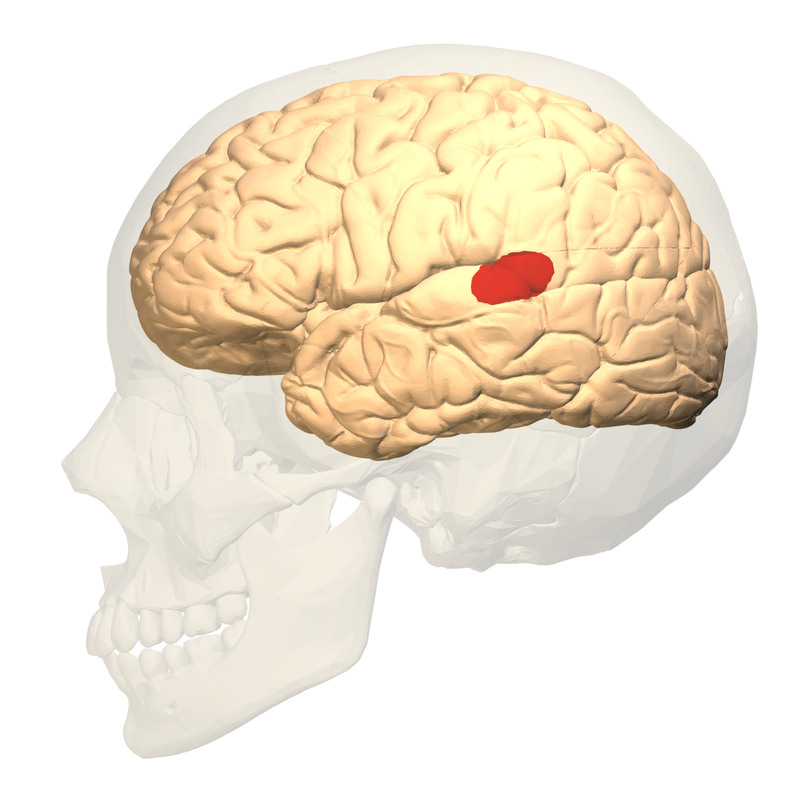 [Speaker Notes: Wernicke’s aphasia: https://www.youtube.com/watch?v=3oef68YabD0

Broca’s aphasia: Sarah Scott https://www.youtube.com/watch?v=IP8hkopObvs            https://www.youtube.com/watch?v=WE6woOFsxQA]
Examples of careers in neuroscience…
Publishing and media
Clinical science
CRO industry
Research
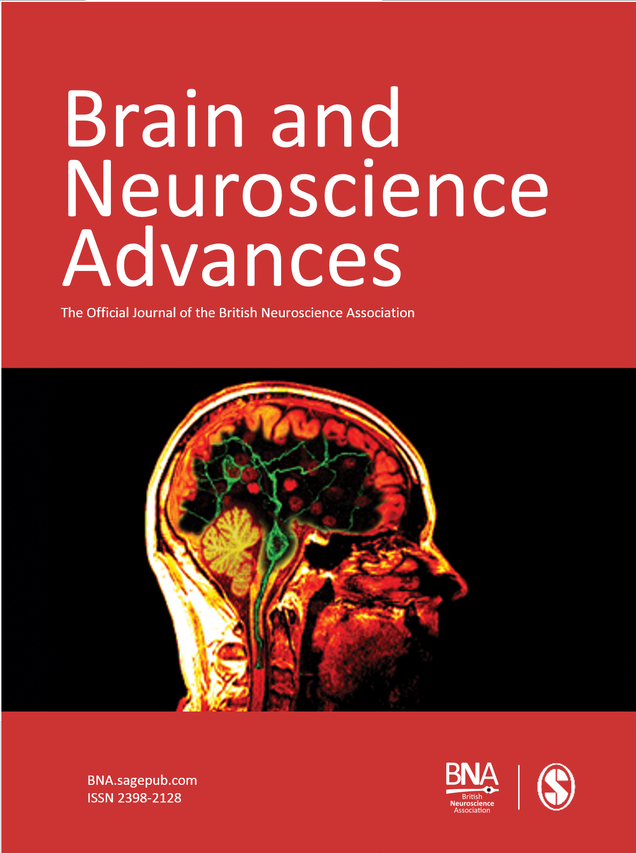 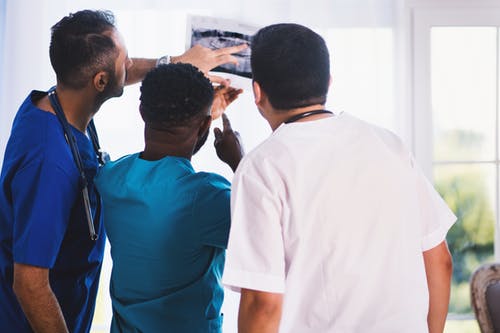 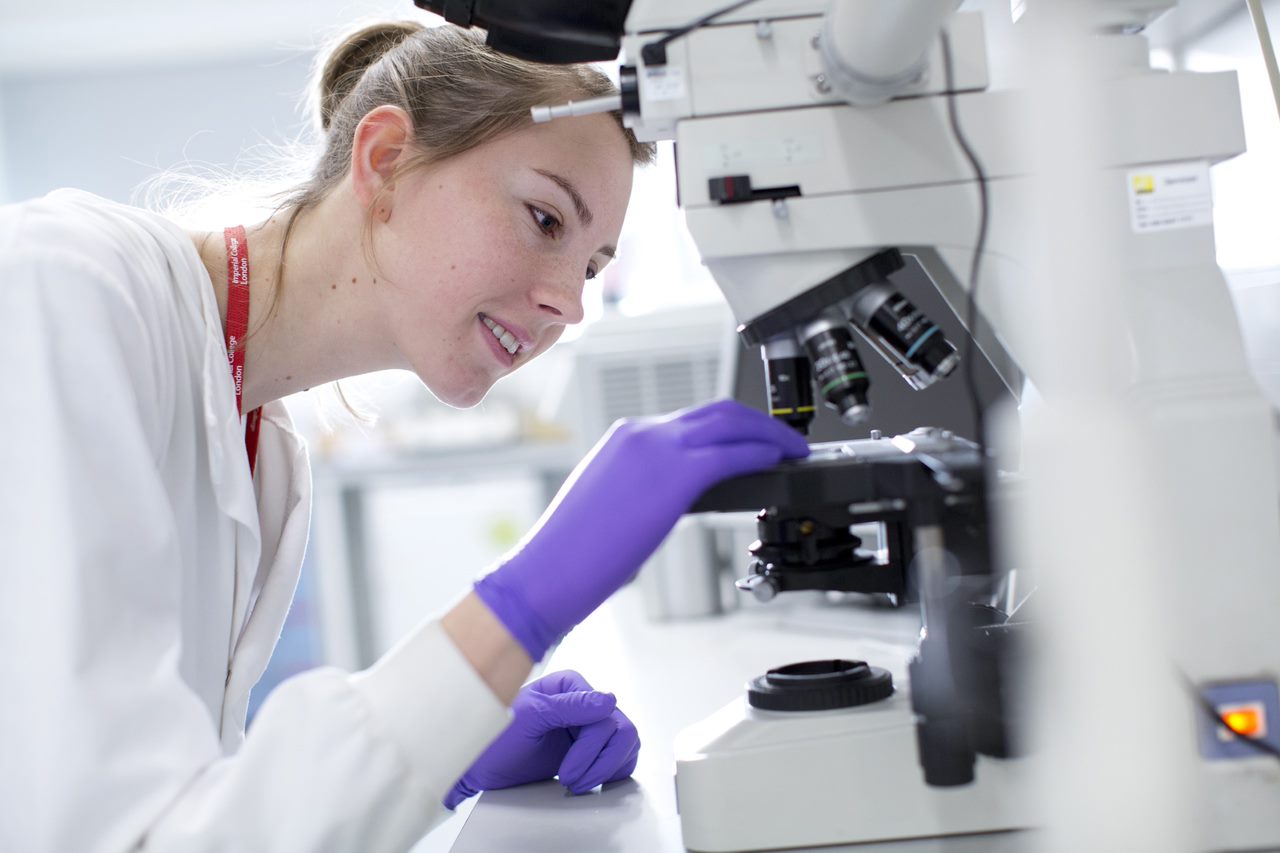 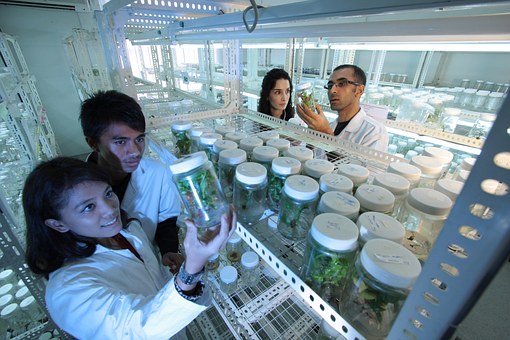 Pharmaceutical industry
Medical devices industry
Regulatory Affairs, Policy and Research Administration
Biotechnology
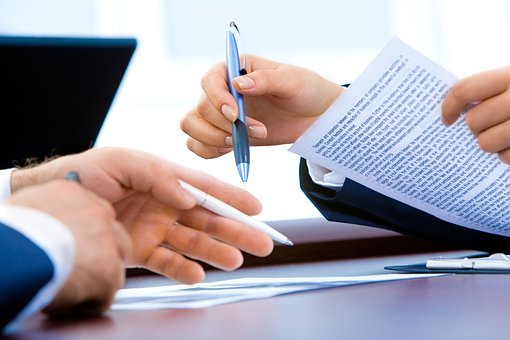 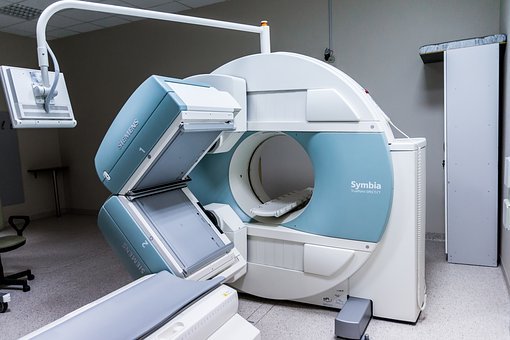 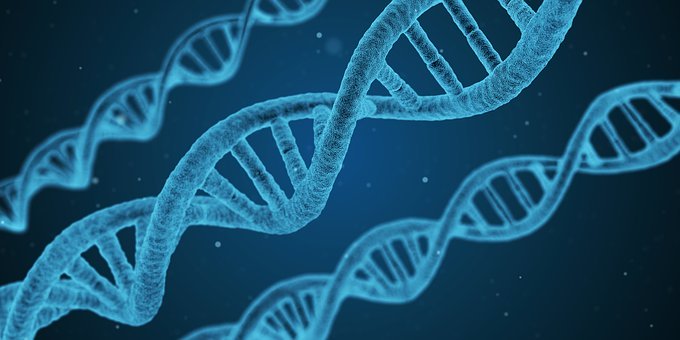 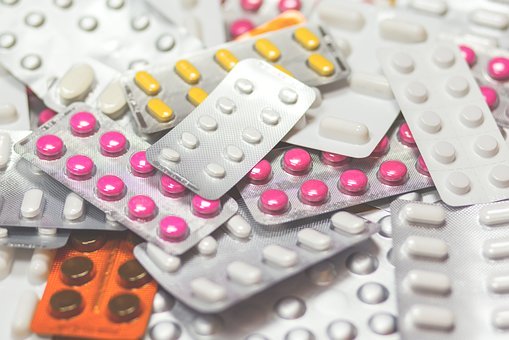 [Speaker Notes: Research: Research Neuroscientists carry out experiments to understand more about the brain and nervous system, both in normal circumstances and in nervous system disorders. They often work in laboratories in universities and industry and communicate their experiments in peer-reviewed journals and local, national and international conferences. 

Clinical Sciences: Clinical scientists (or healthcare scientists) use their knowledge of science to help prevent, diagnose and treat illness. They research and develop the techniques and equipment used by medical staff with clinical trials. Clinical trials are conducted to establish the safety and efficacy of drug candidates. 

Biotechnology: Biotechnology is technology based on biology. Biotechnology harnesses cellular and biomolecular processes to develop technologies and products to help improve our lives and the health of our planet. 

Pharmaceutical Industry: Pharmaceutical companies discover, develop and market new medicines—translating neuroscience research into useful products. There are a number of different roles within the pharmaceutical industry, from research scientists to sales reps. 

Medical devices industry: The medical device manufacturing industry is a highly diversified industry that provides a range of products designed to diagnose and treat patients in healthcare systems worldwide. Medical devices range in nature and complexity from simply tongue depressors and bandages to complex programmable pacemakers, transcranial electrical or magnetic stimulation devices and sophisticated imaging systems. 

CRO Industry: A contract research organisation (CRO) provides support to the pharmaceutical, biotechnology, and medical device industries in the form of research services outsourced on a contract basis. A CRO may provide such services as biopharmaceutical development, biologic assay development, commercialisation, preclinical research, clinical research and clinical trials management. CROs also support foundations, research institutions, and universities, in addition to governmental organizations. 

Regulatory Affairs, Policy and Research Administration:  Regulatory affairs officers and policy implementers ensure that scientists, companies and their products comply with current legislation and national and international requirements. For example, the regulatory requirements for the approval to market a new medicine, biomarker or medical device. 

Publishing and Media: Scientists publish their work in scientific journals. Often the people involved in the editing, publishing, and reviewing the papers are scientists themselves. Having a science background also opens doors to the media world: many of the science reporters you see on TV, or read about in the news, have a science degree.]
What is it like studying neuroscience/ at Bristol University?
What is it like living in university accommodation?
Is it hard living away from home?
Q&A
Can I change course once I get to university if I don't enjoy the course I'm on?
What if I don't get the grades I hoped for in my A-levels?
What clubs/societies have you joined at university?